Grade 1

Term: 1

Objective: Sentence Expansion – when, who (oral)

Author: Jasmyn Hall & Janelle Walters
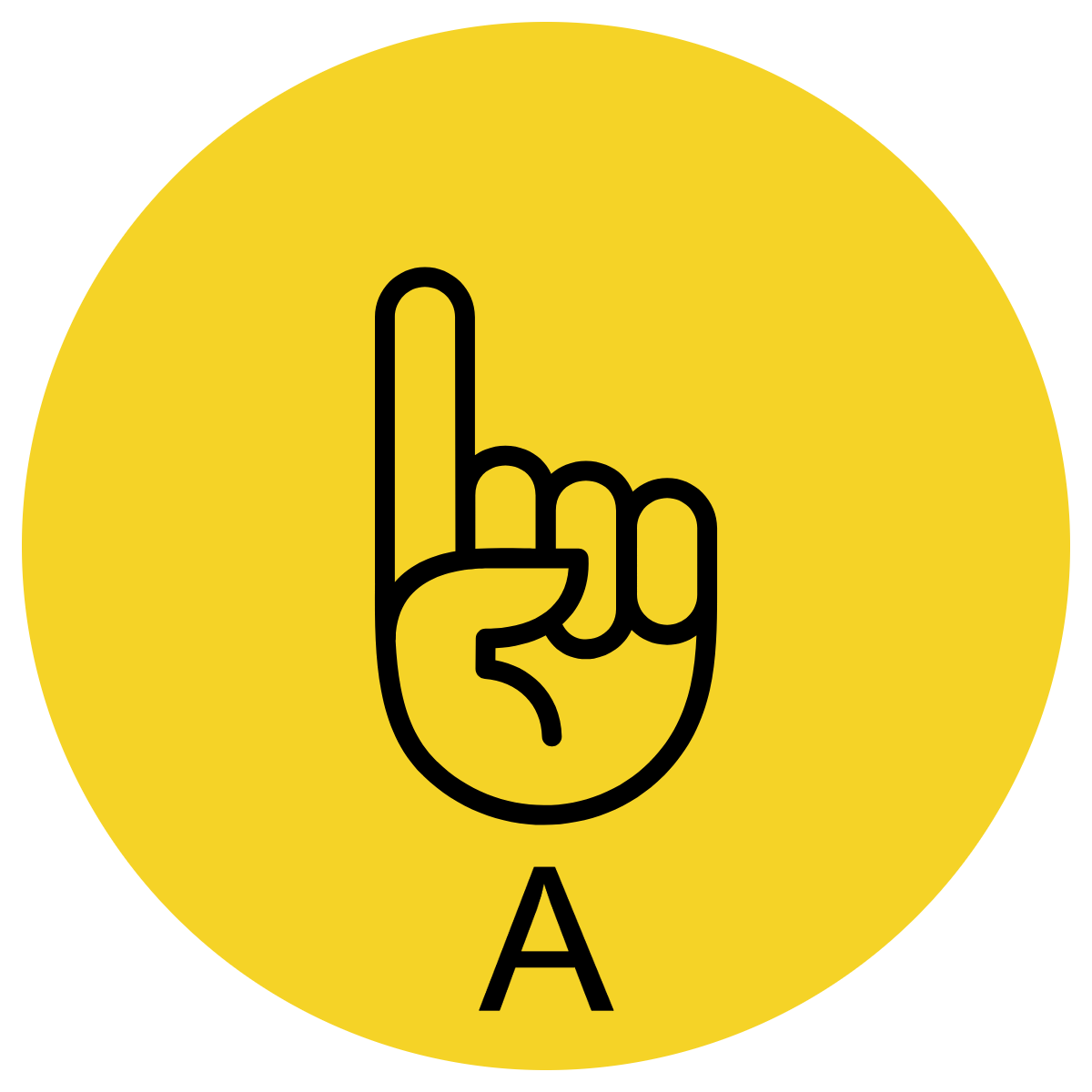 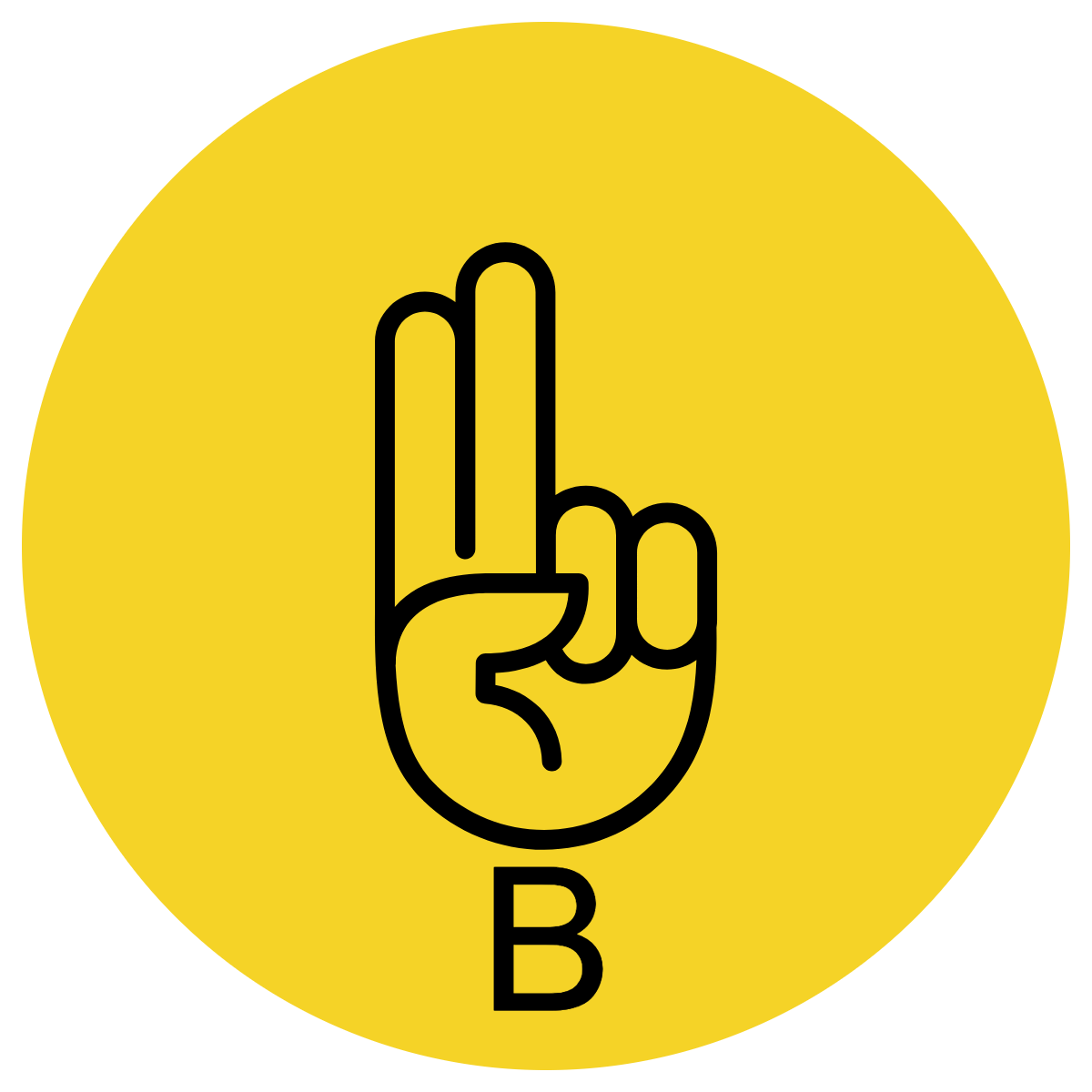 Multiple Choice
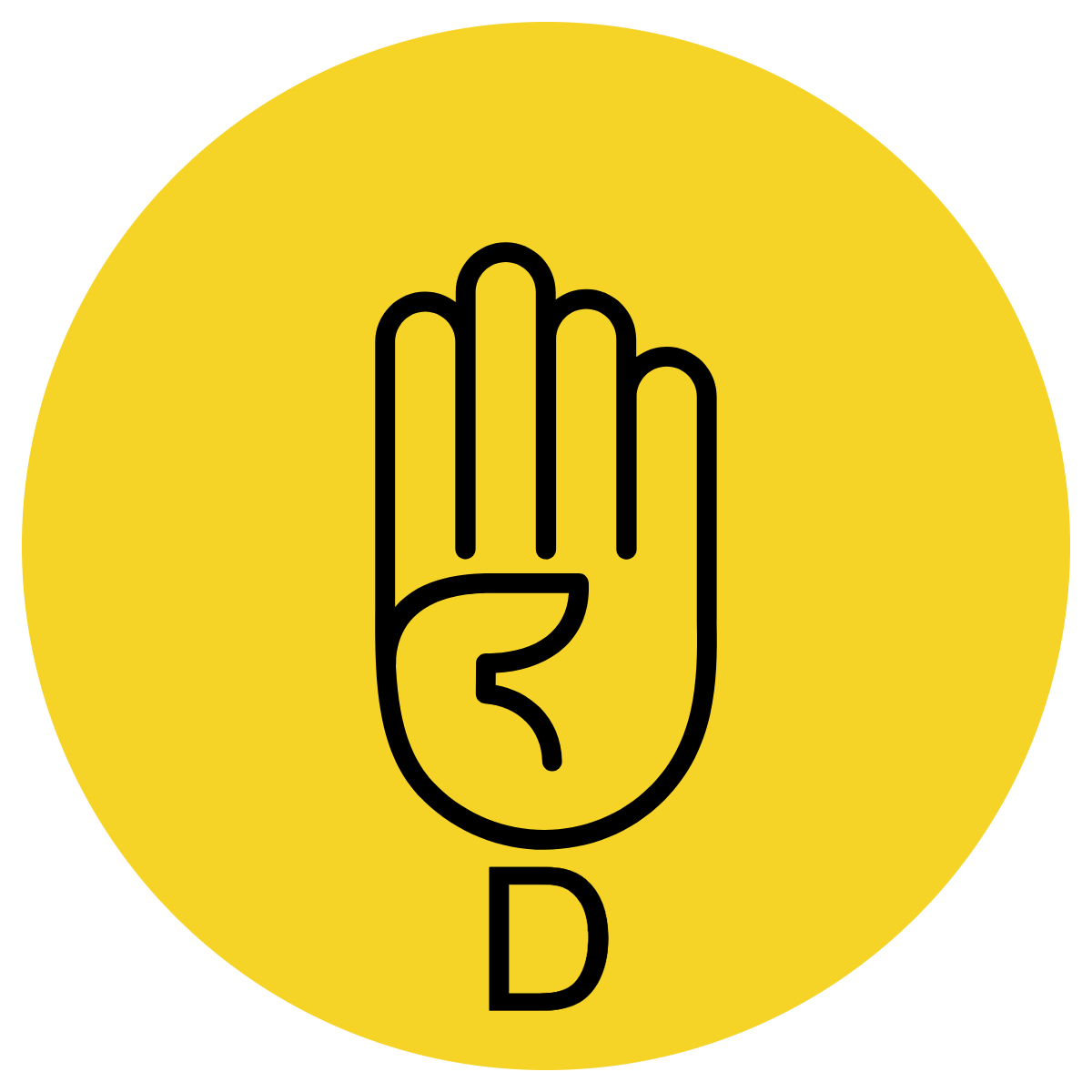 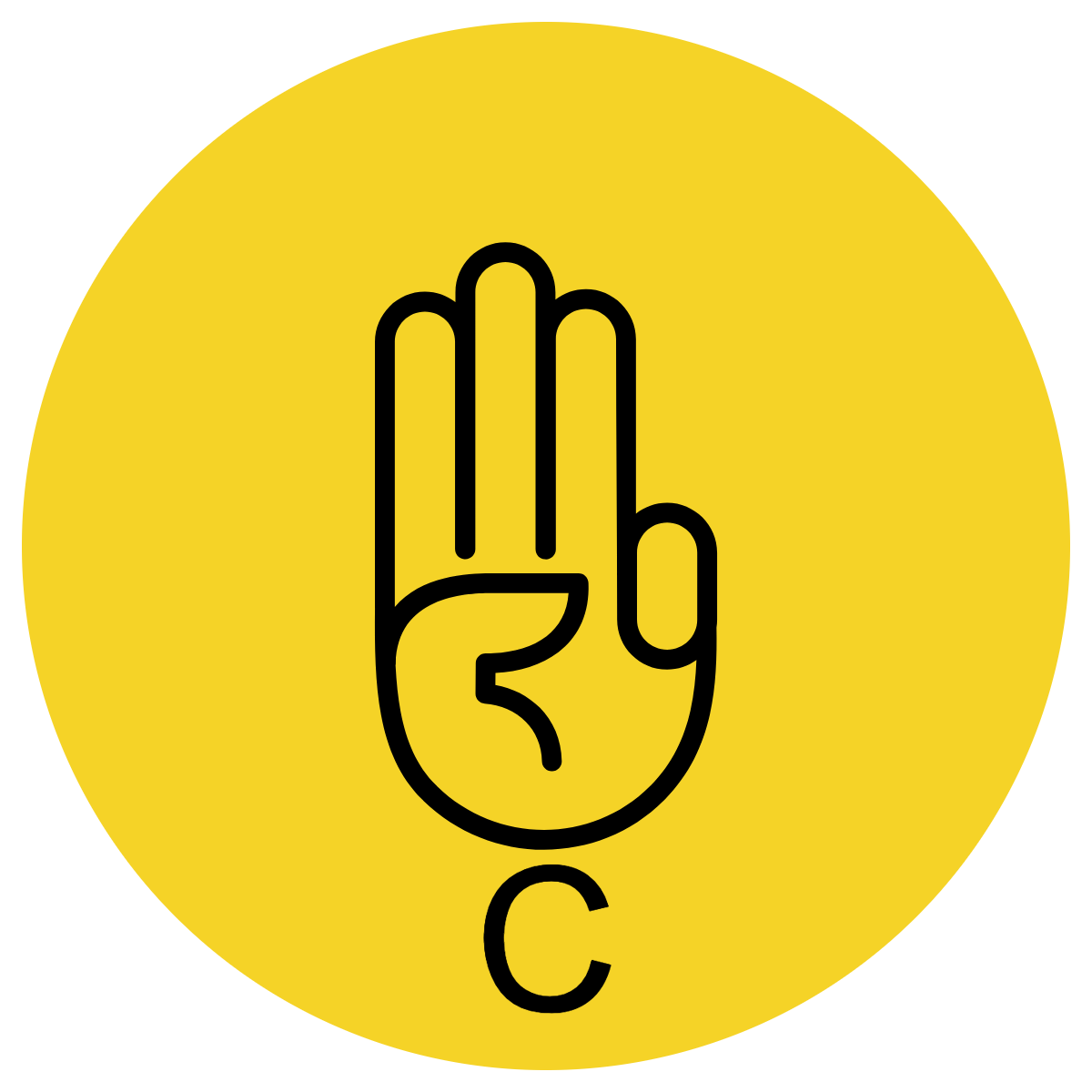 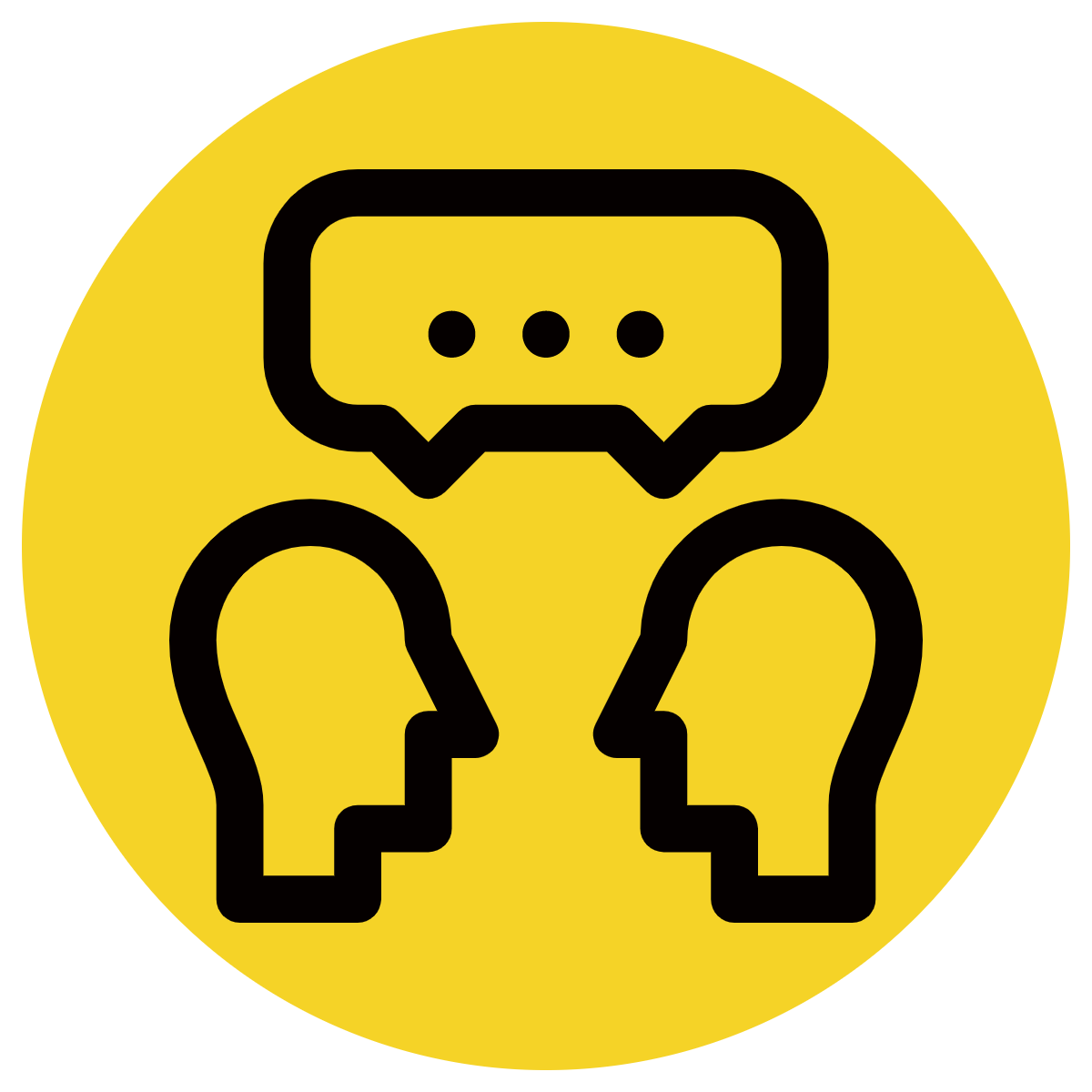 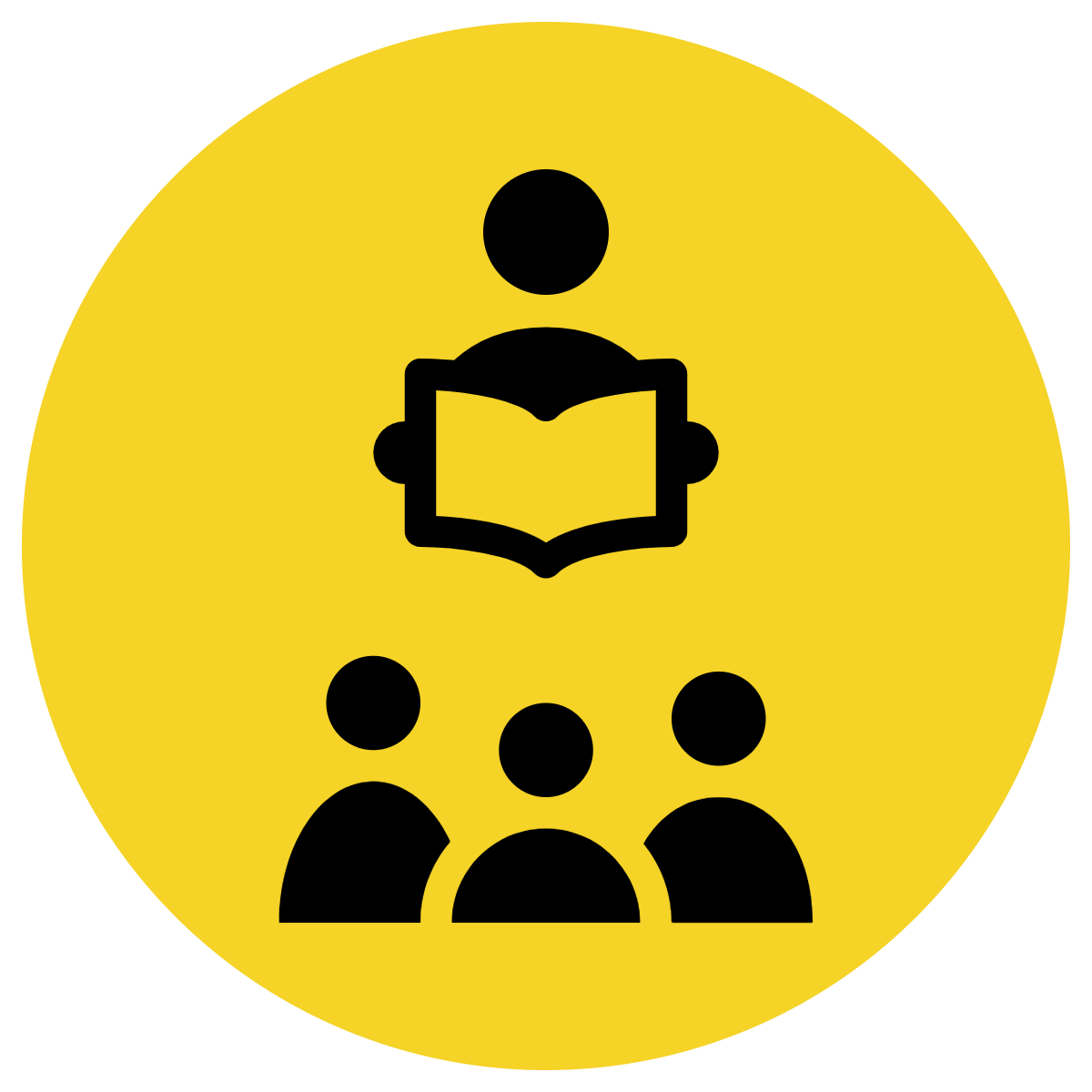 Pair Share
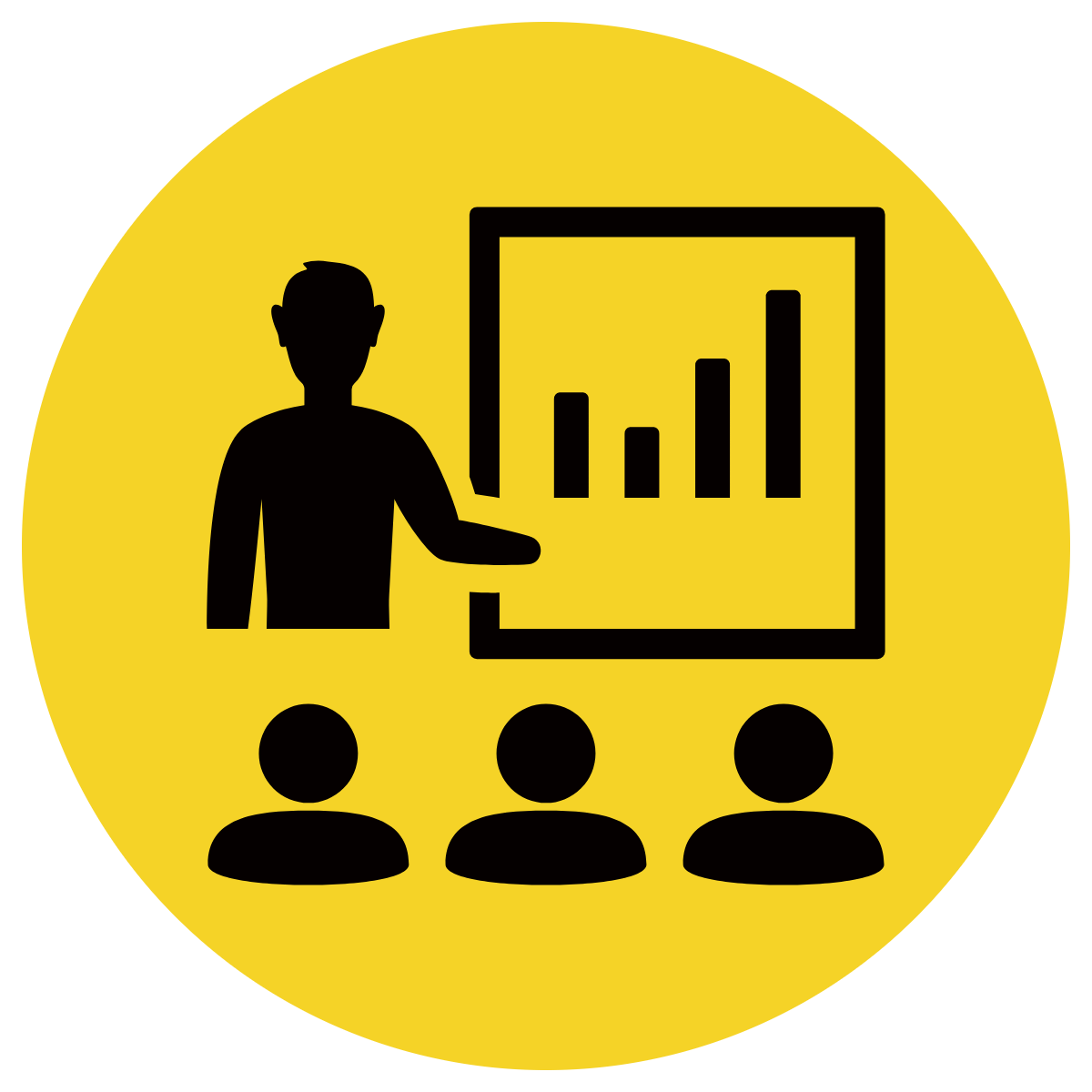 Track with me
Pick a Stick/Answer (non-volunteer)
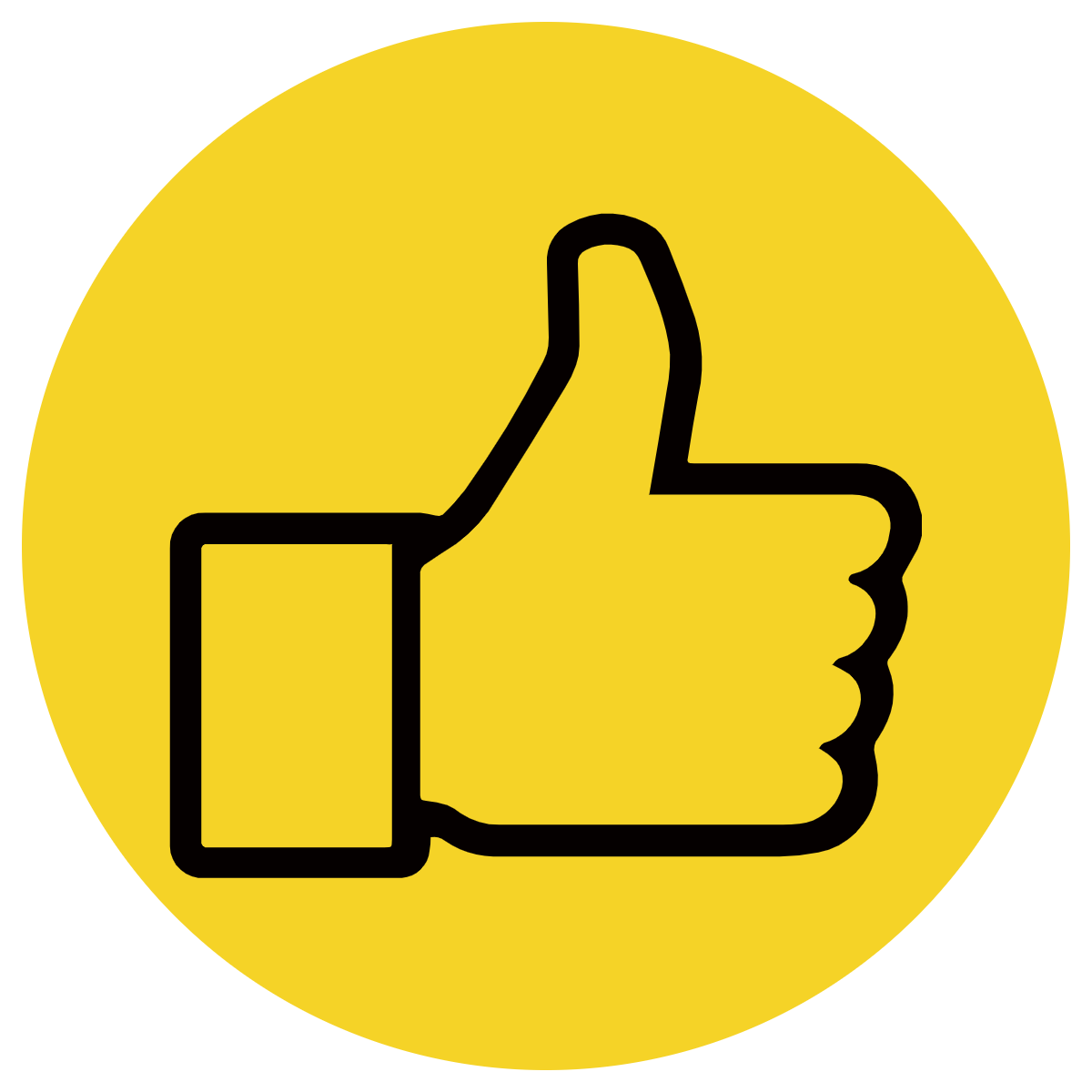 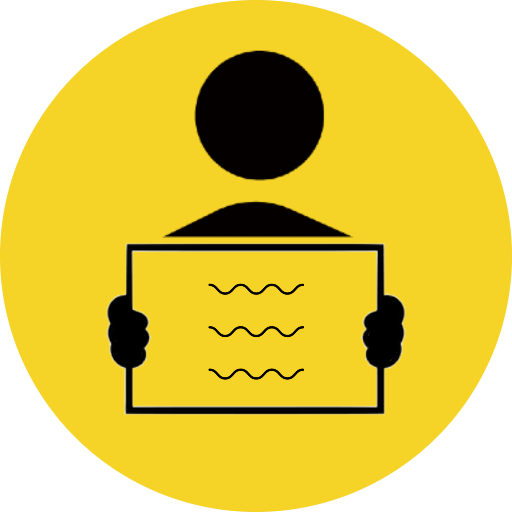 Whiteboards
Vote
Read with me
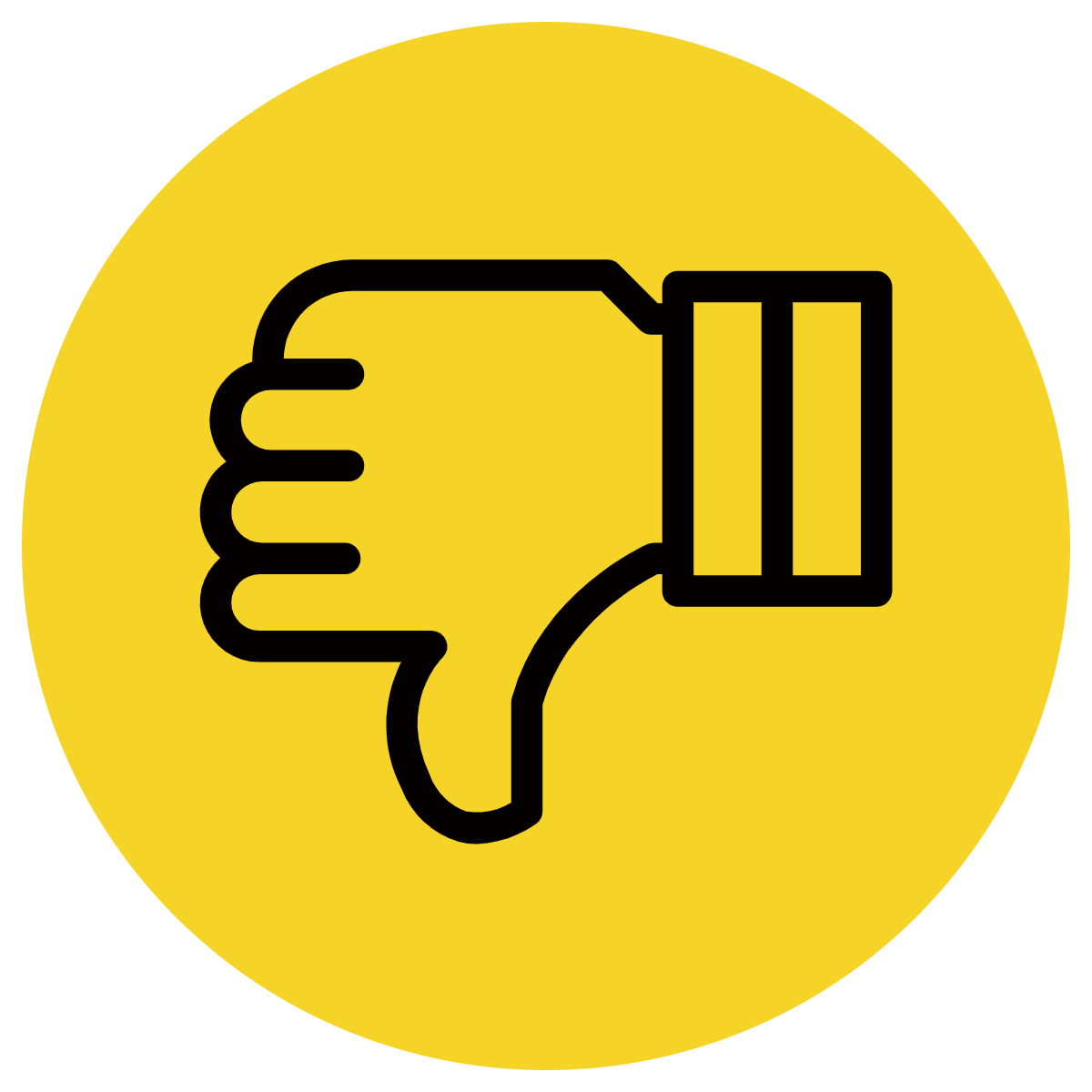 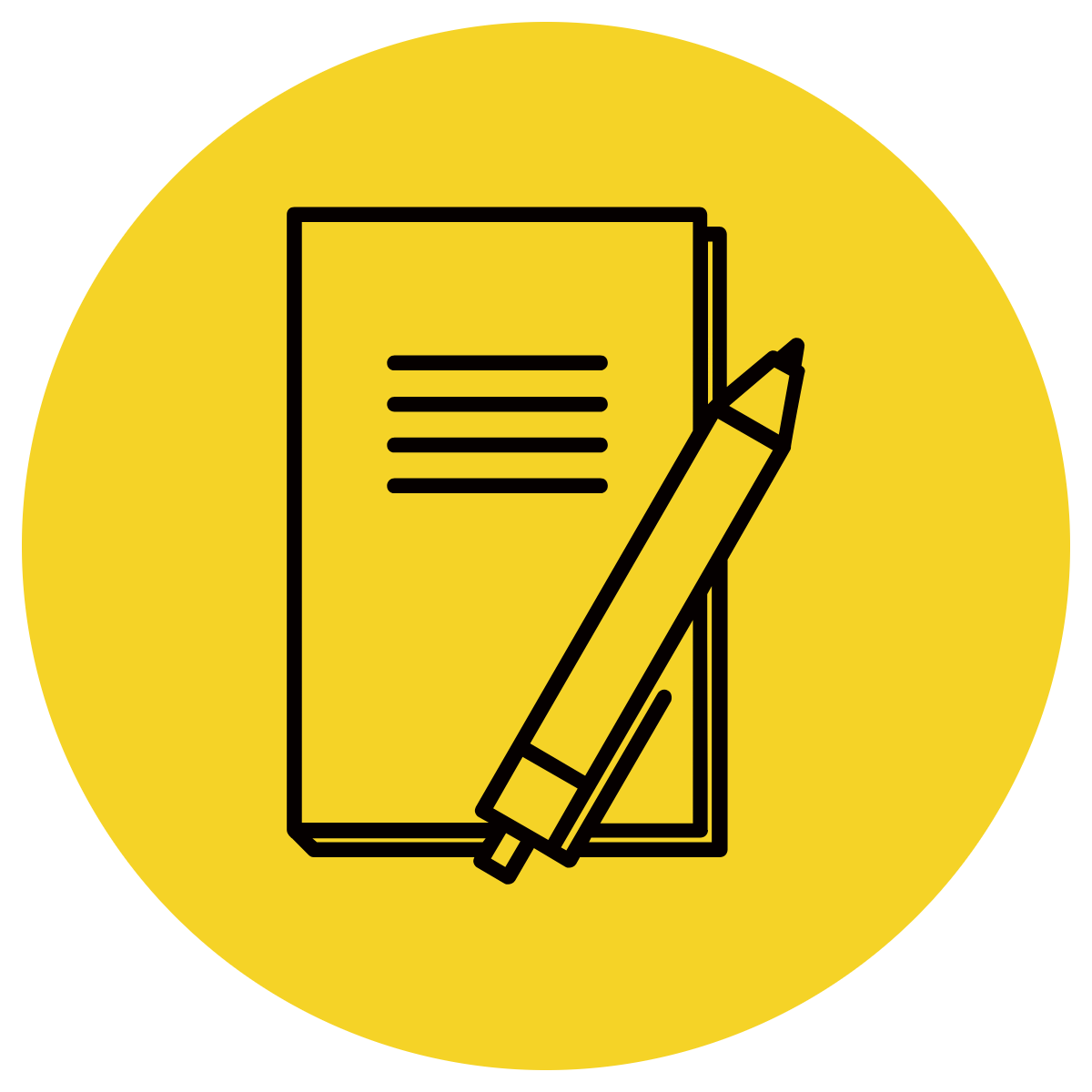 In Your Workbook
Question Words
Who/what?
(did) What?
When?
Where?
Why?
How?
Display this chart in classroom prior to lesson. 

Optional: use Colourful Semantics icons in addition to question words. But please note, TWR does not distinguish between the ‘what doing/did what’ (verb) and the ‘what’ (object). If you are using a Colourful Semantics approach, you will need to consider this.
Learning Objective
We are learning to expand our sentences by adding extra information.
Activate Prior Knowledge
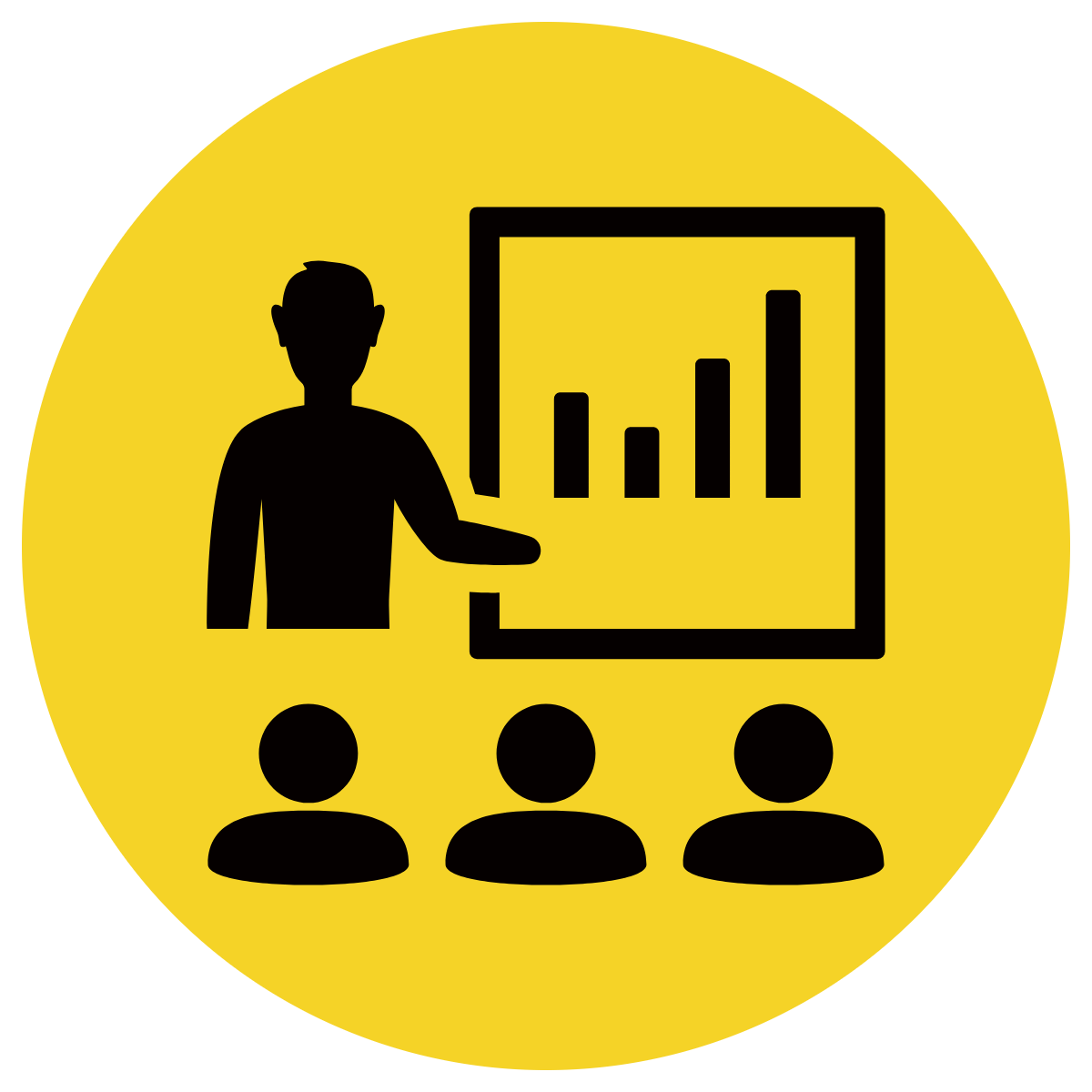 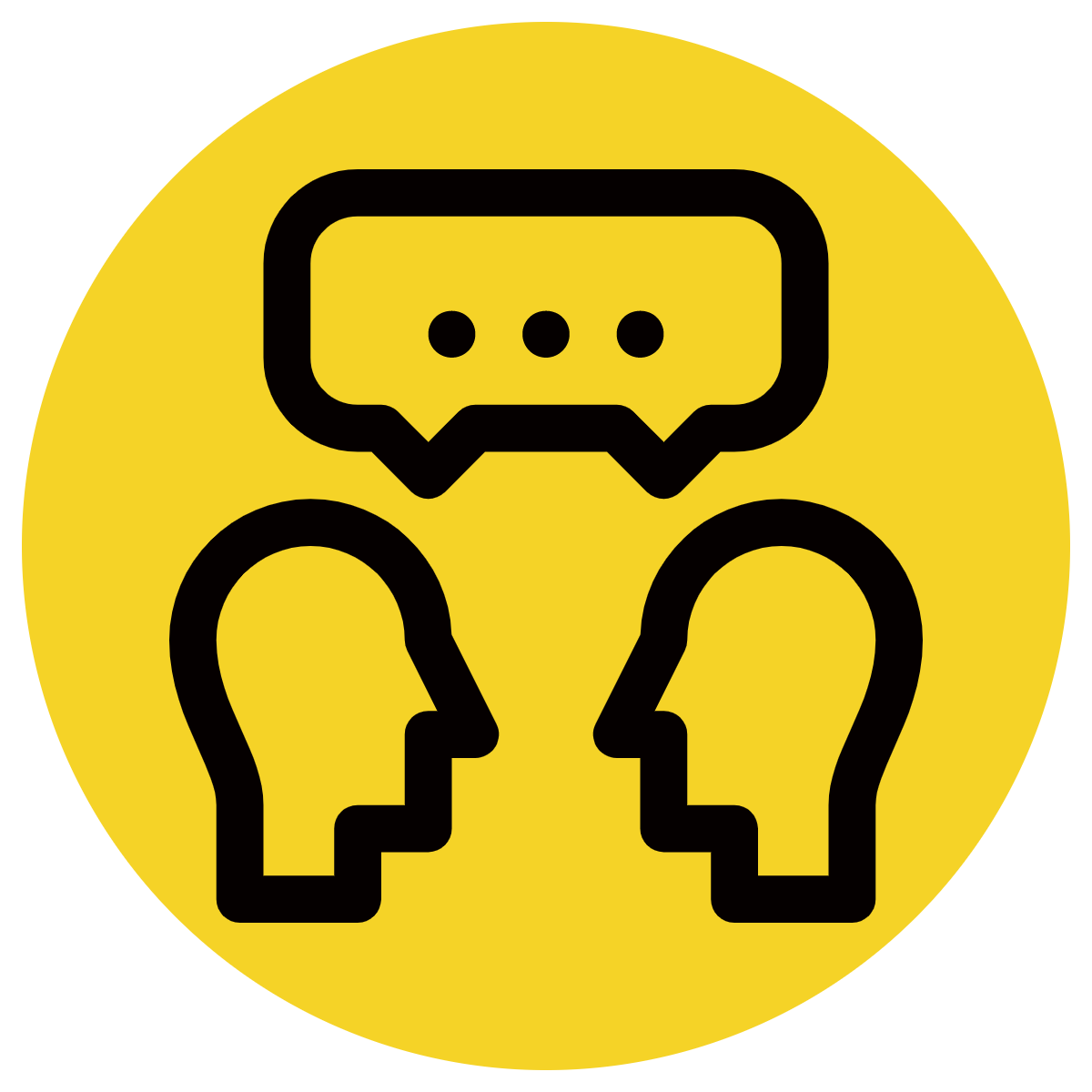 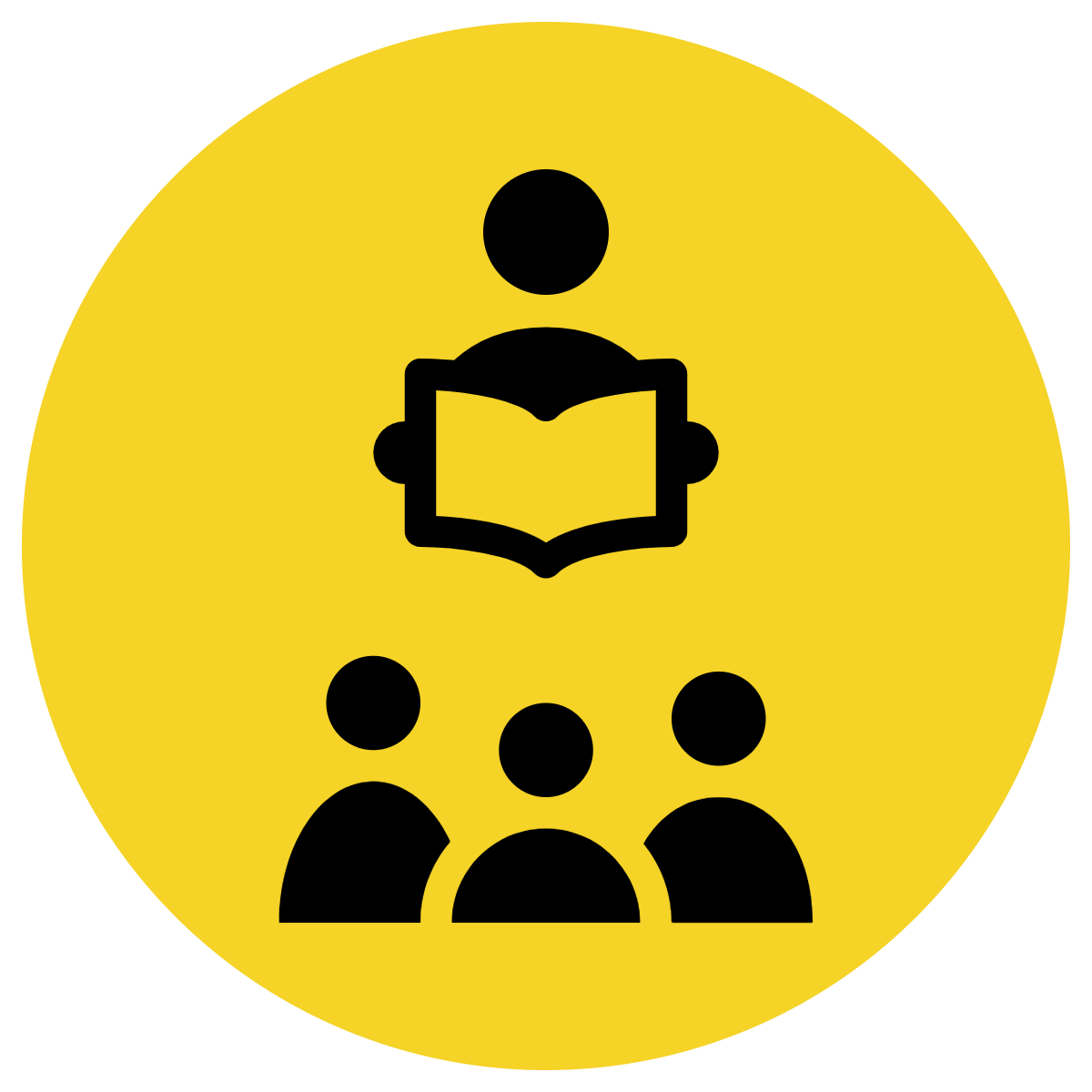 A sentence is a complete thought. 
It must contain a subject (or who/what) and a verb (a do).
CFU:
What is the subject and the verb in these sentences?
Examples:
She ran. 

Pat ate. 

Tim napped.
Concept Development
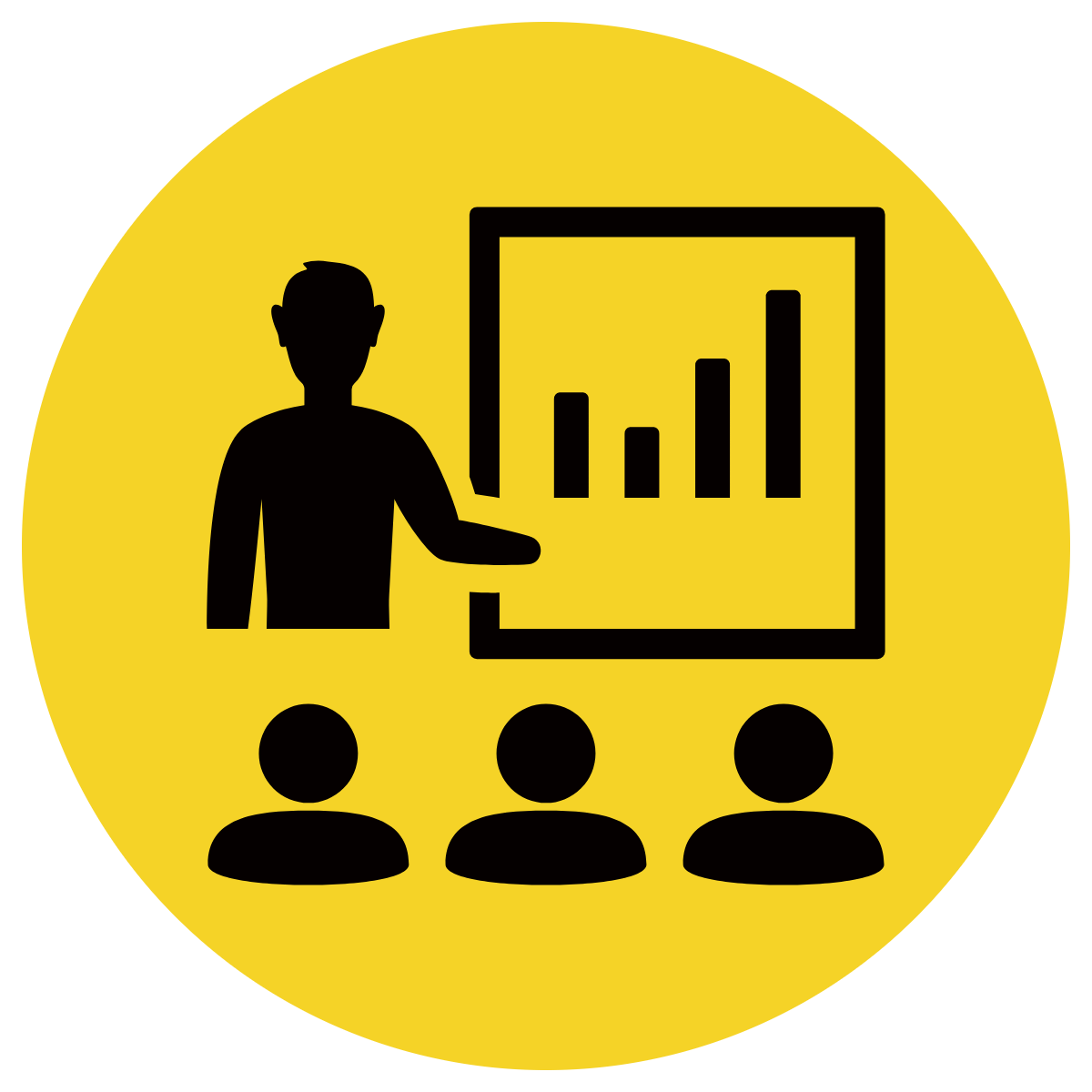 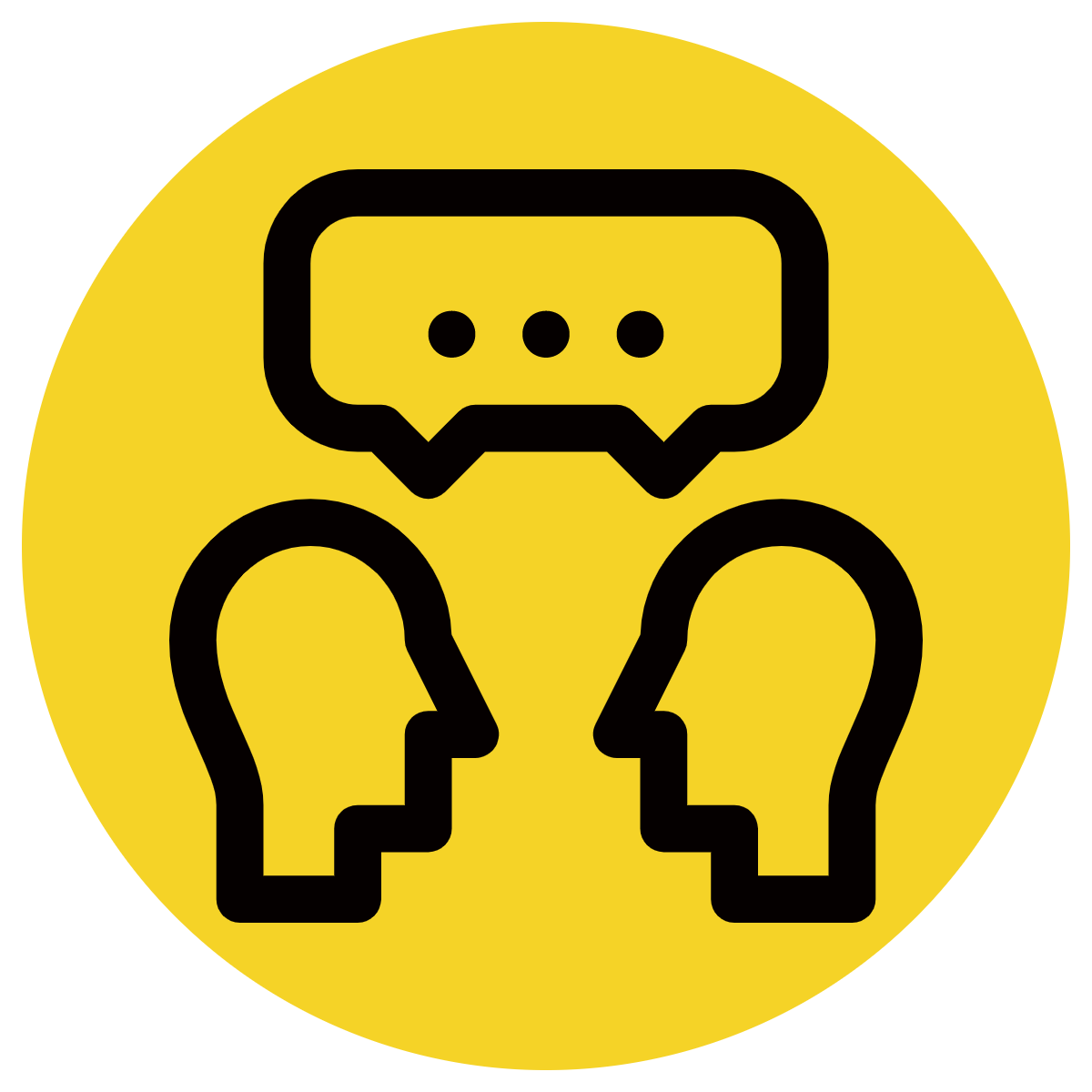 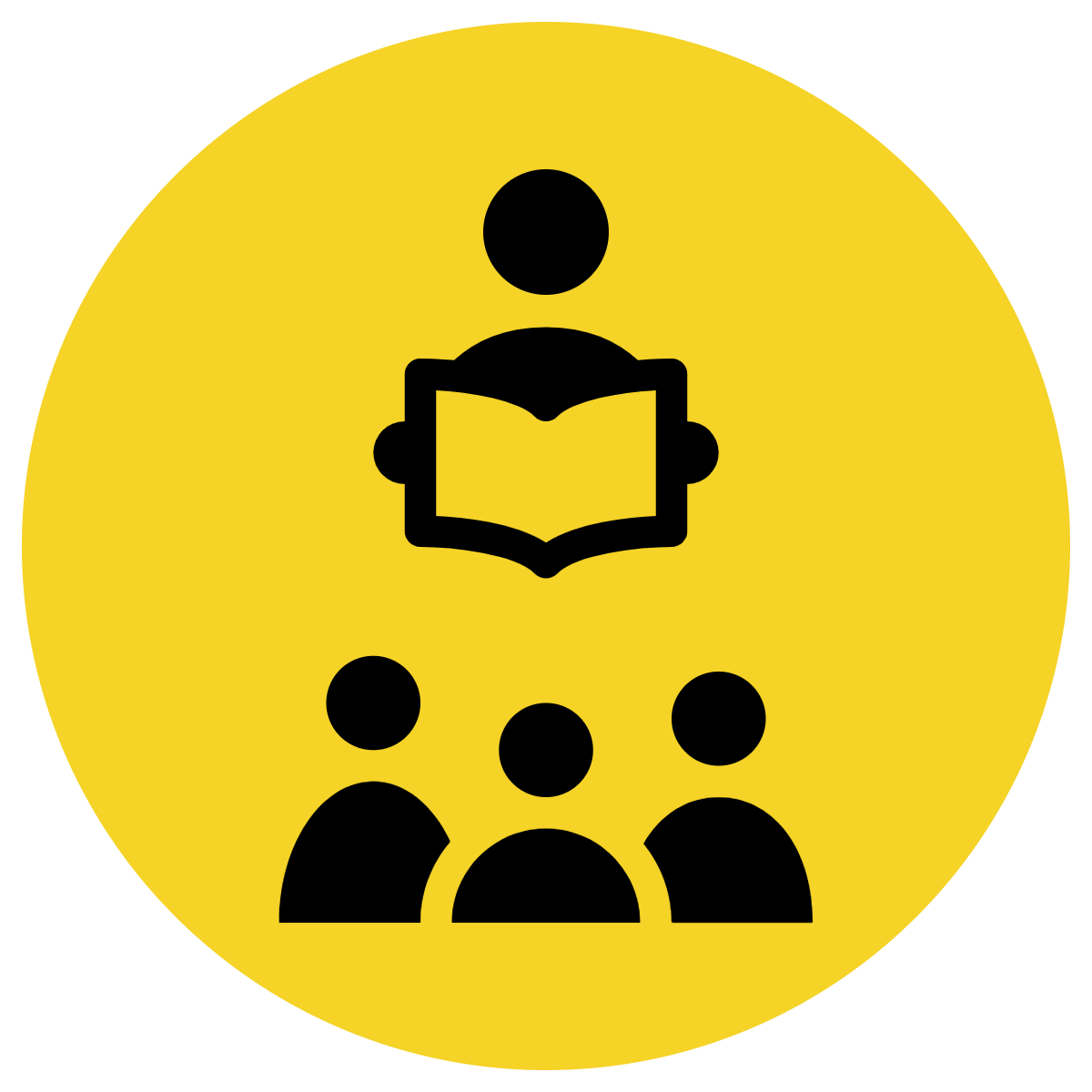 A sentence is a complete thought. 
It must contain a subject (or who/what) and a verb (a do).
CFU:
What is the subject and the verb in these sentences?
Examples:
She ran. 

Pat ate. 

Tim napped.
Boring !
These sentences are boring and do not contain any additional information.
Concept Development
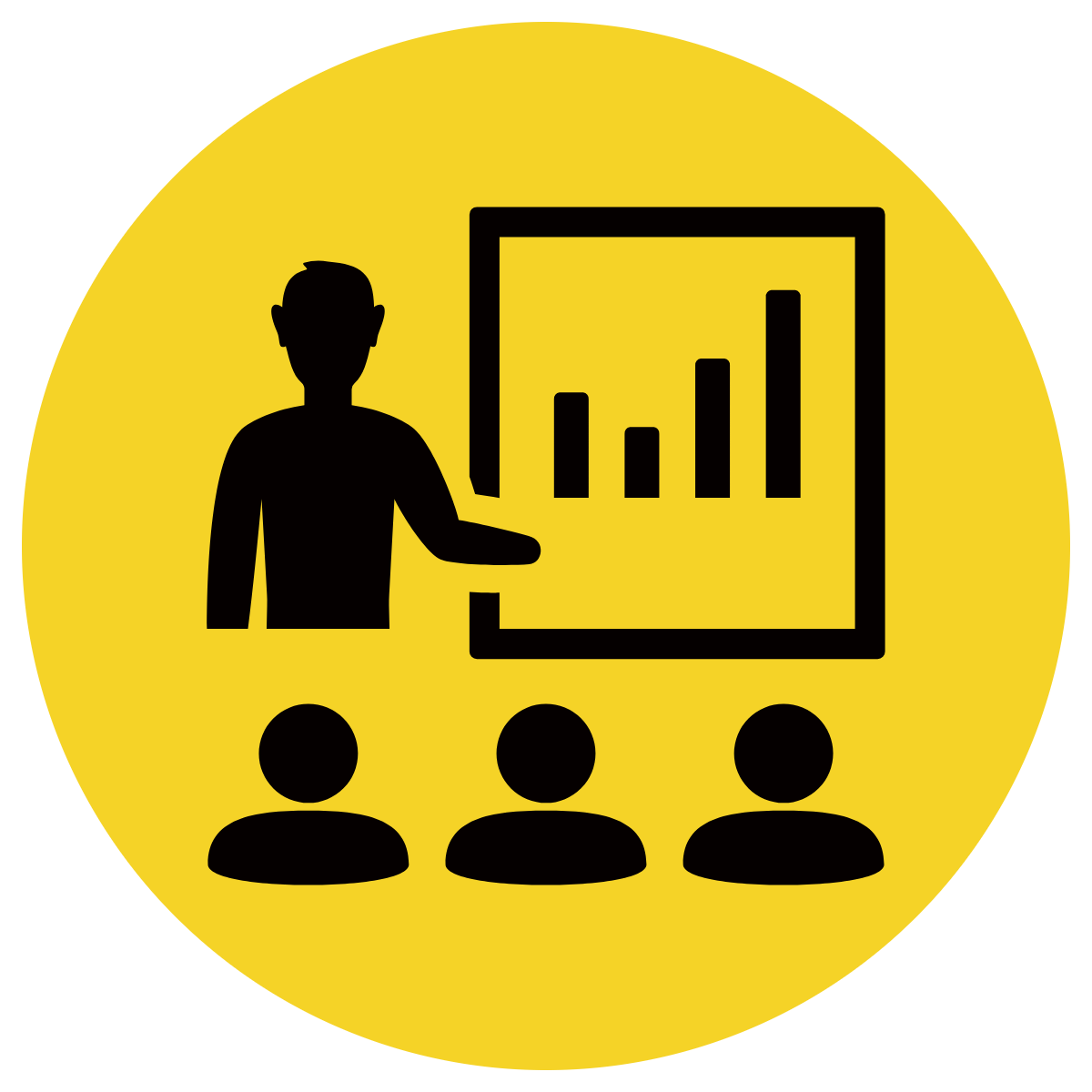 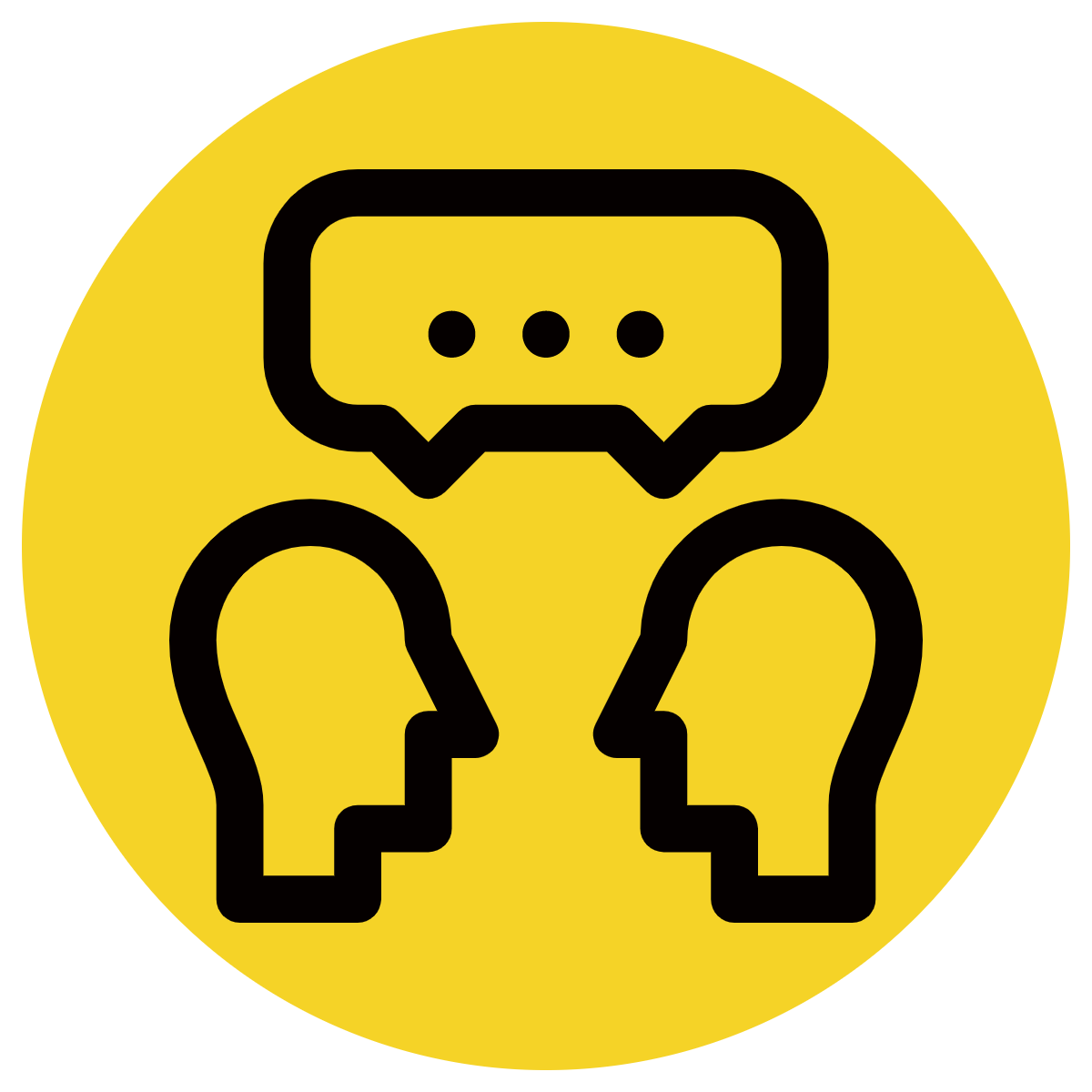 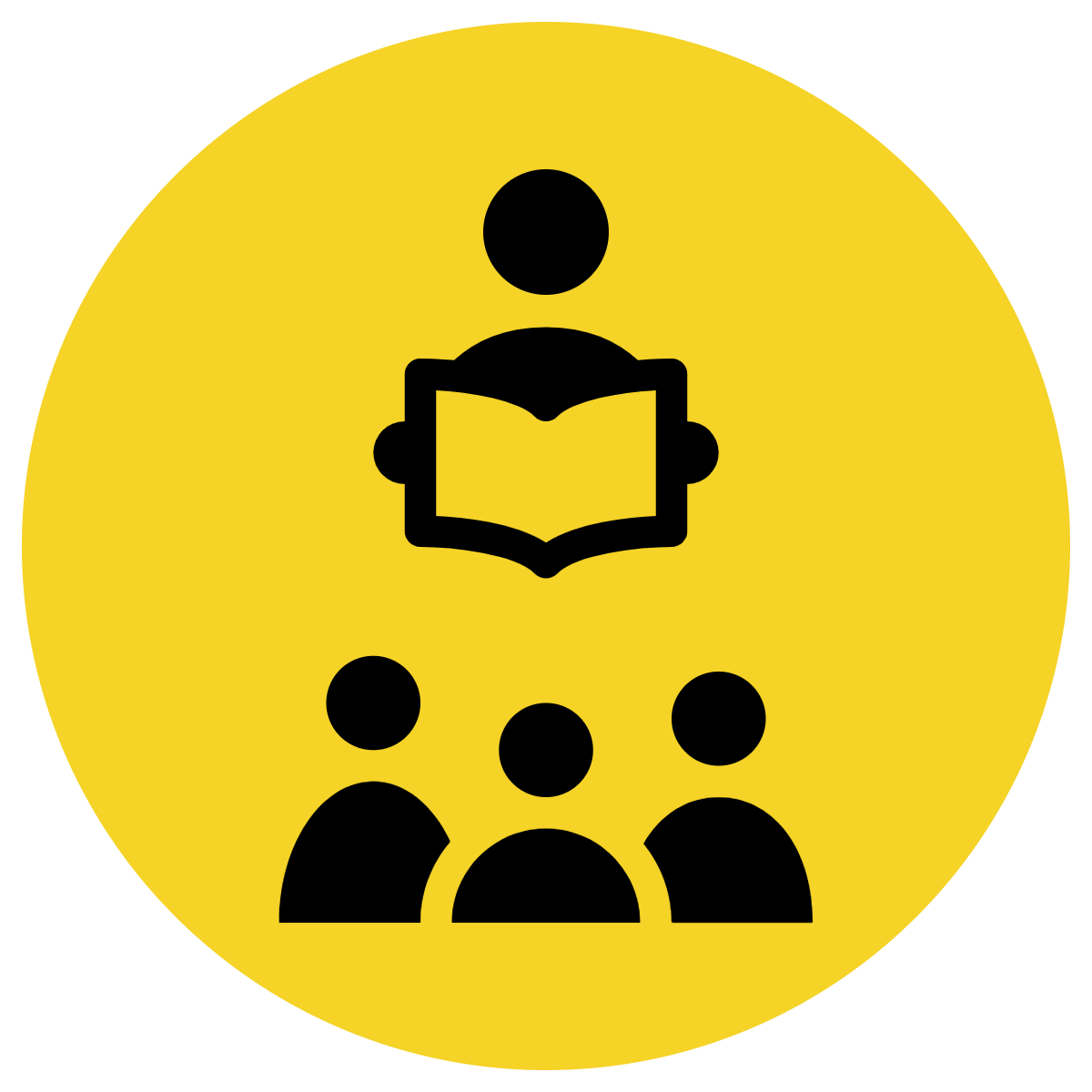 By adding additional information, we can expand sentences to make them more interesting. 
Including when, who and what will make your sentence more informative for the reader:
CFU:
Who ate? 
When did they eat?
When?
Where? 
Who? 
What?
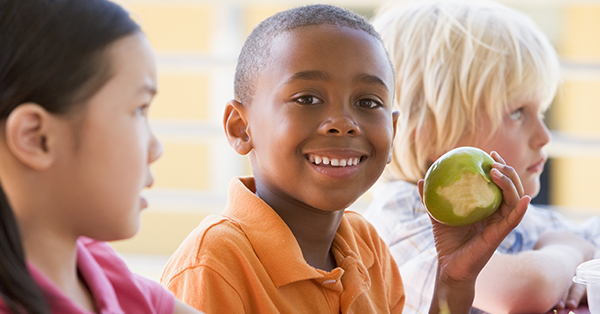 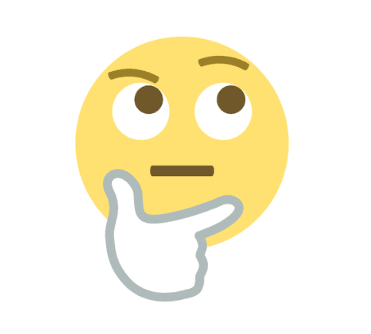 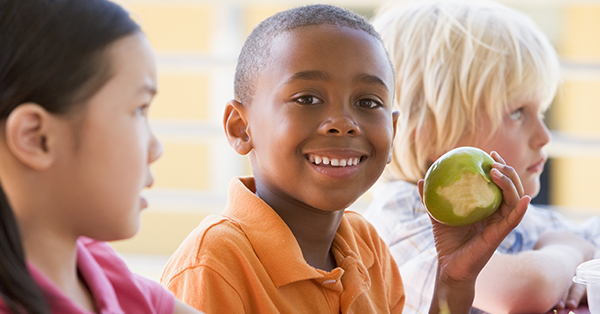 During lunchtime, Pat ate his apple.
Boring !
Pat ate.
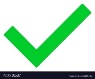 Concept Development
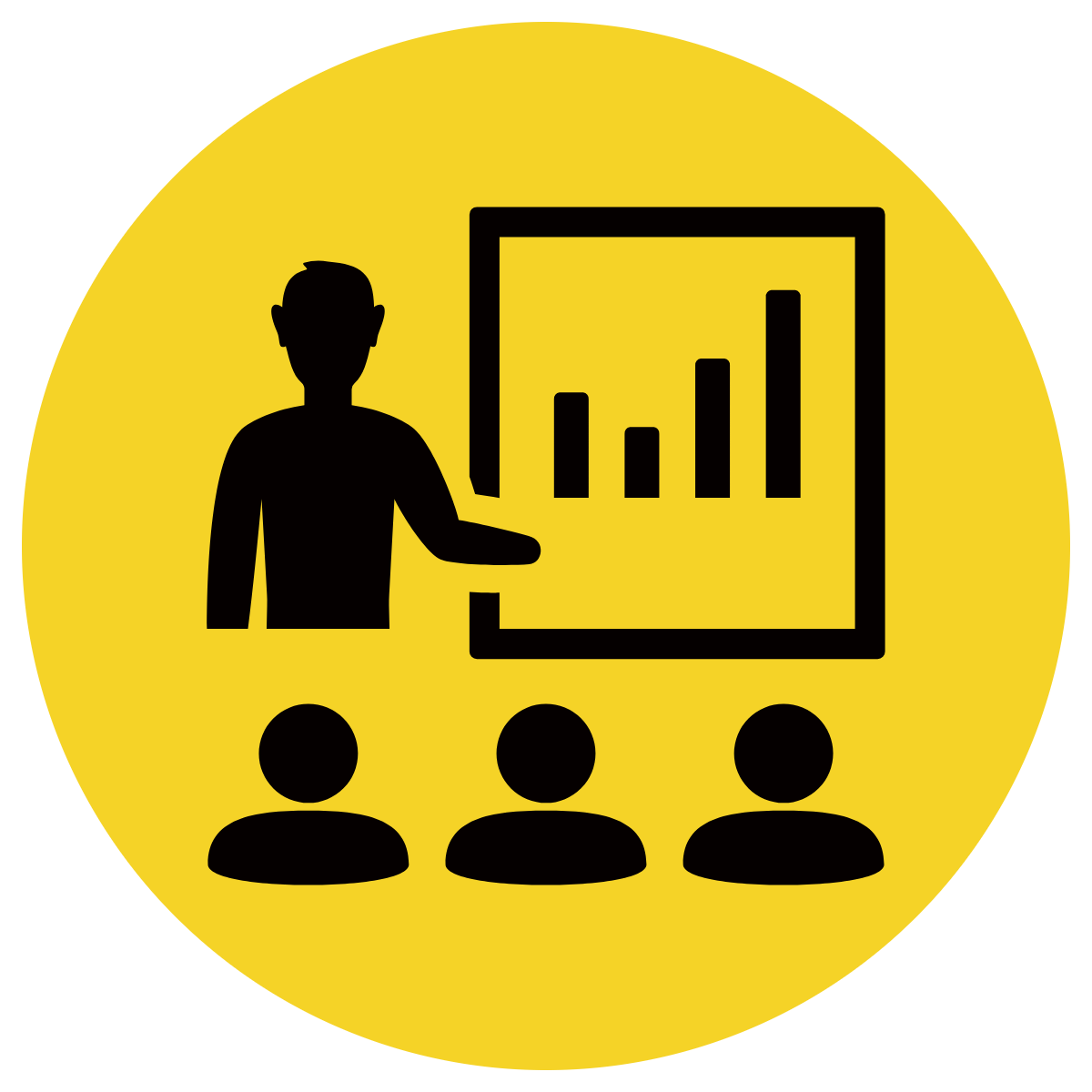 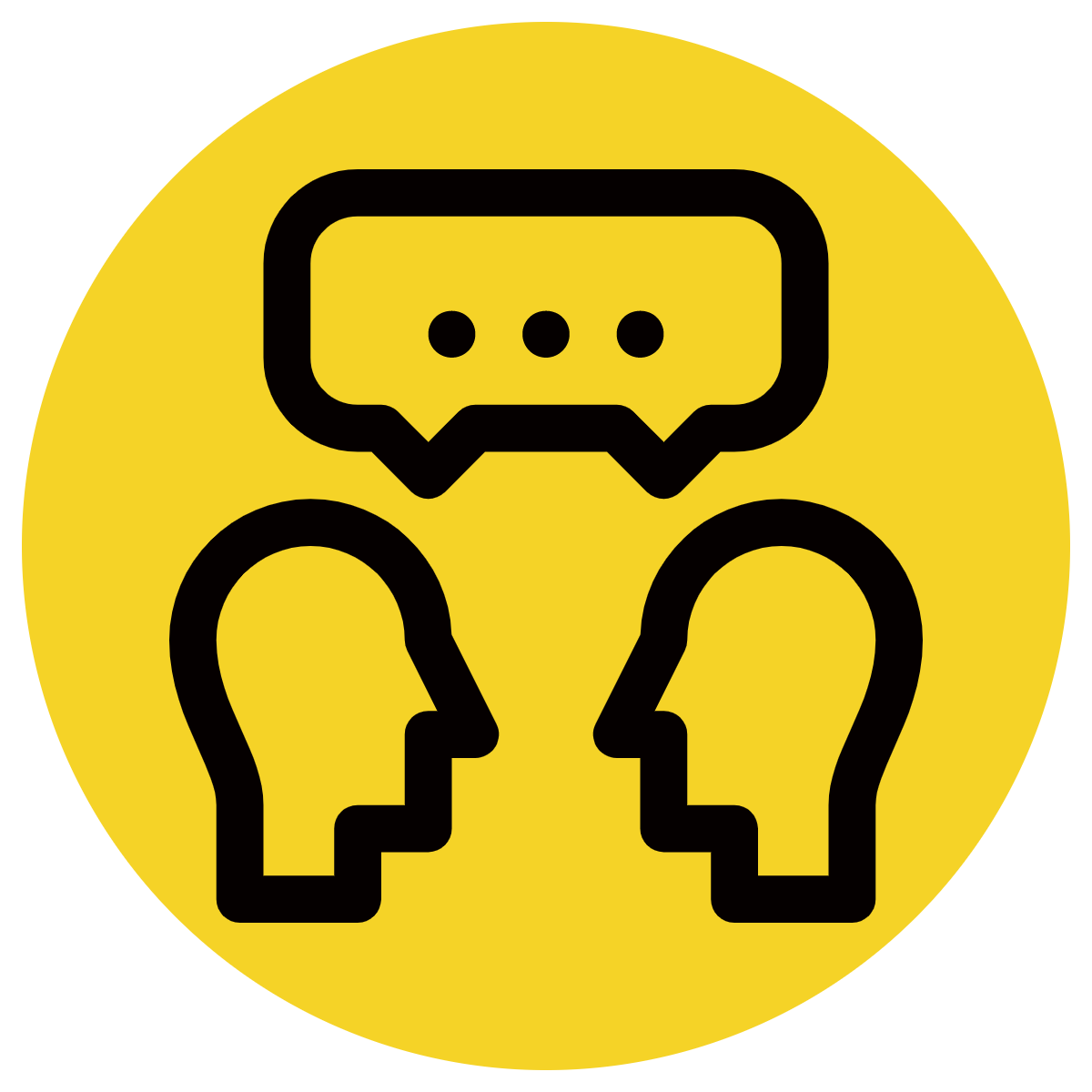 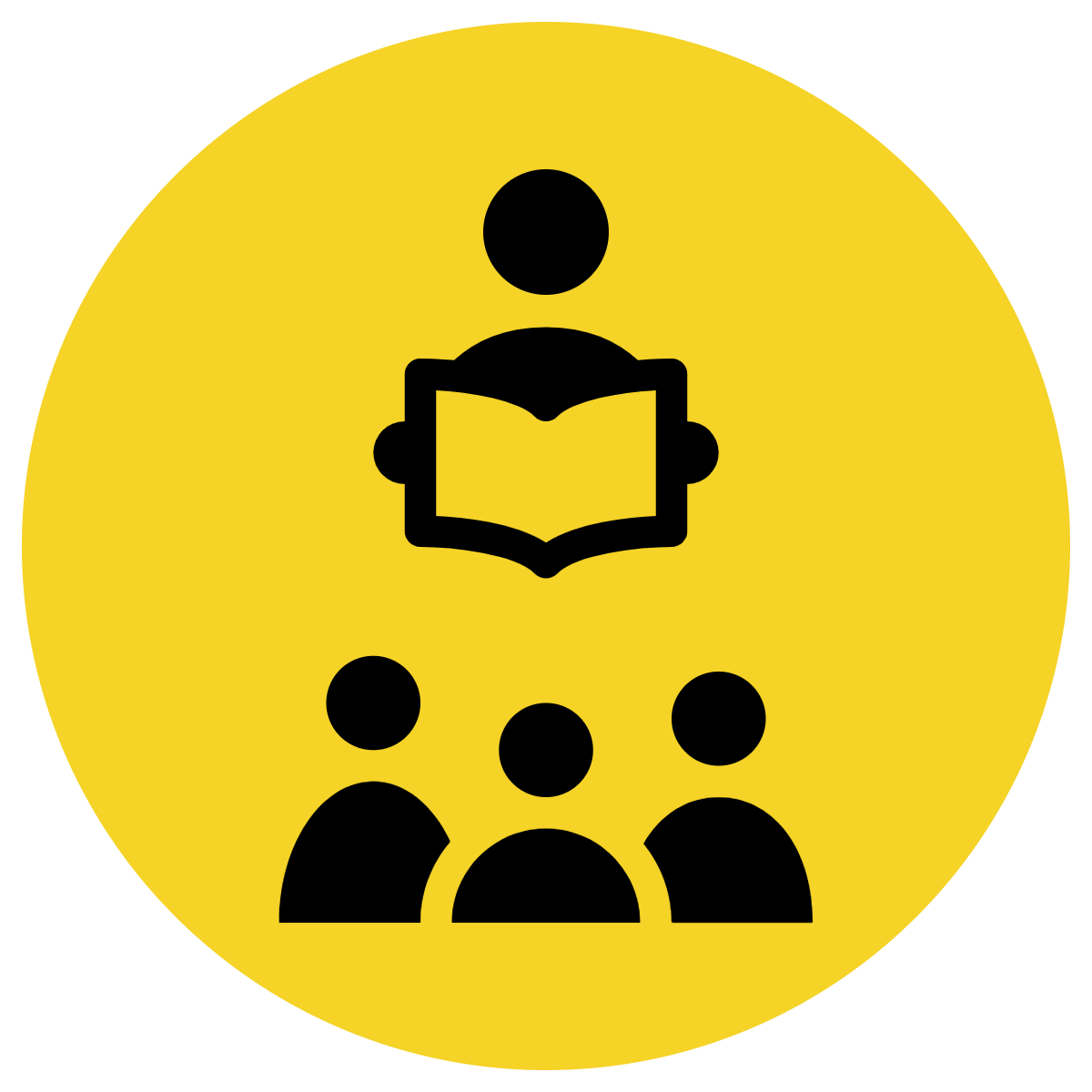 By adding additional information, we can expand sentences to make them more interesting. 
Including when, who and what will make your sentence more informative for the reader:
CFU:
Who splashed? 
When did they splash?

2. What does ‘they’ refer to in the kernel sentence.
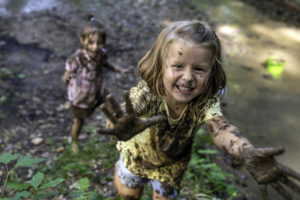 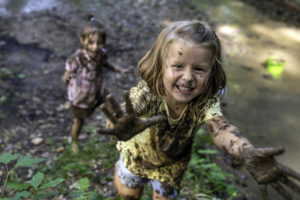 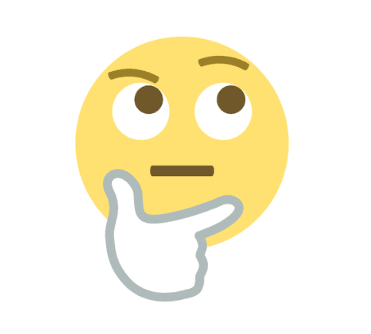 When?
Where? 
Who? 
What?
On a rainy day, the two girls splashed.
Boring !
They splashed.
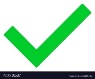 Concept Development
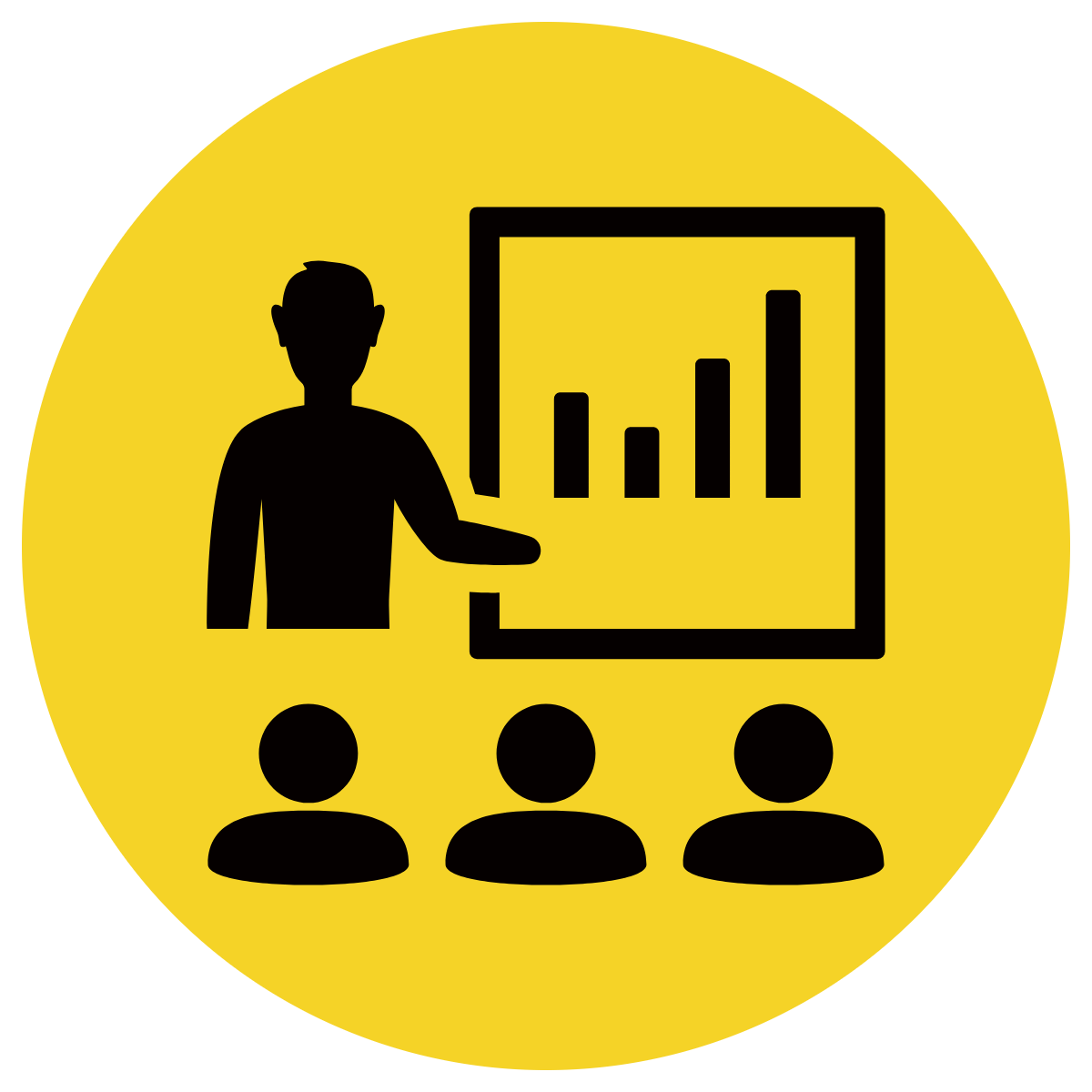 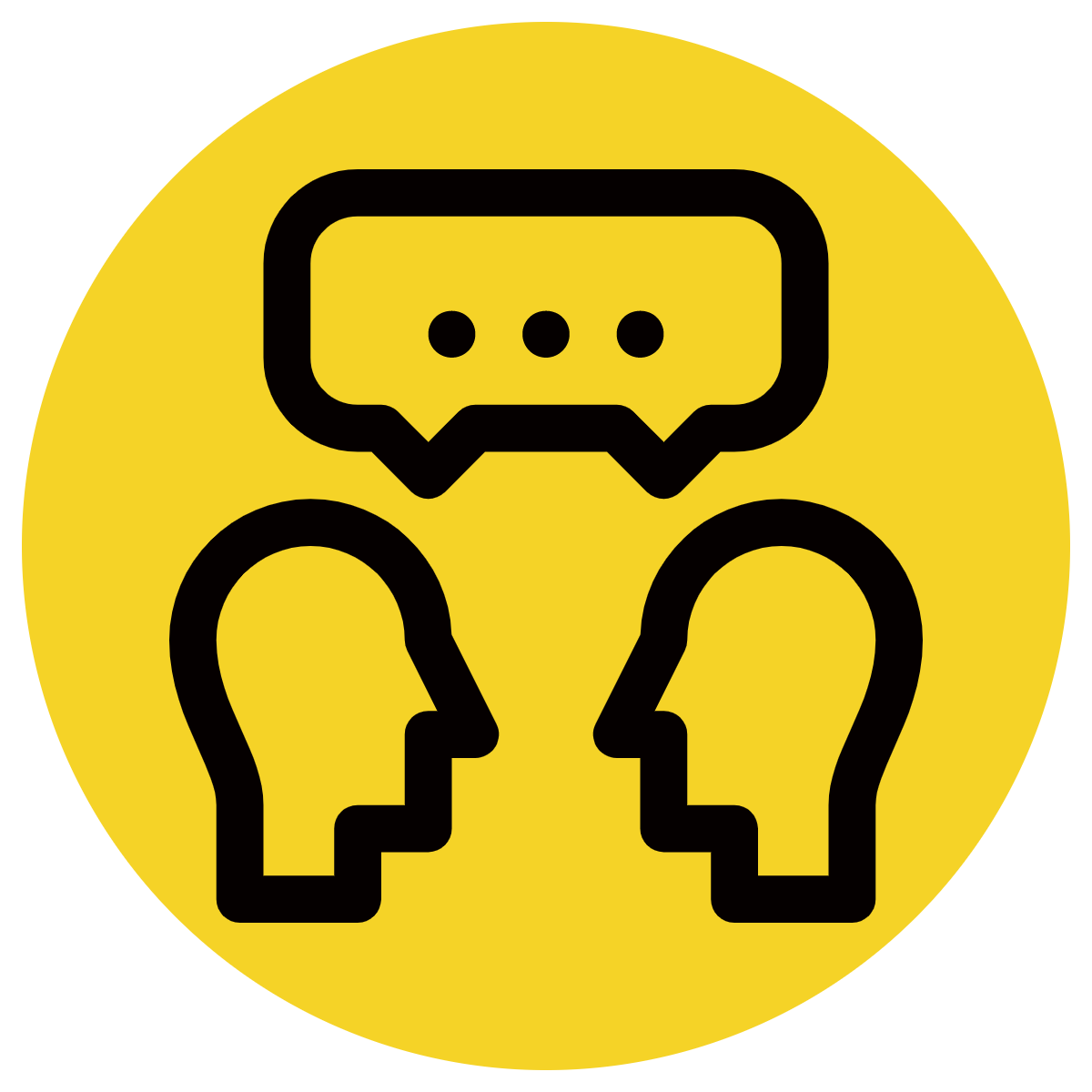 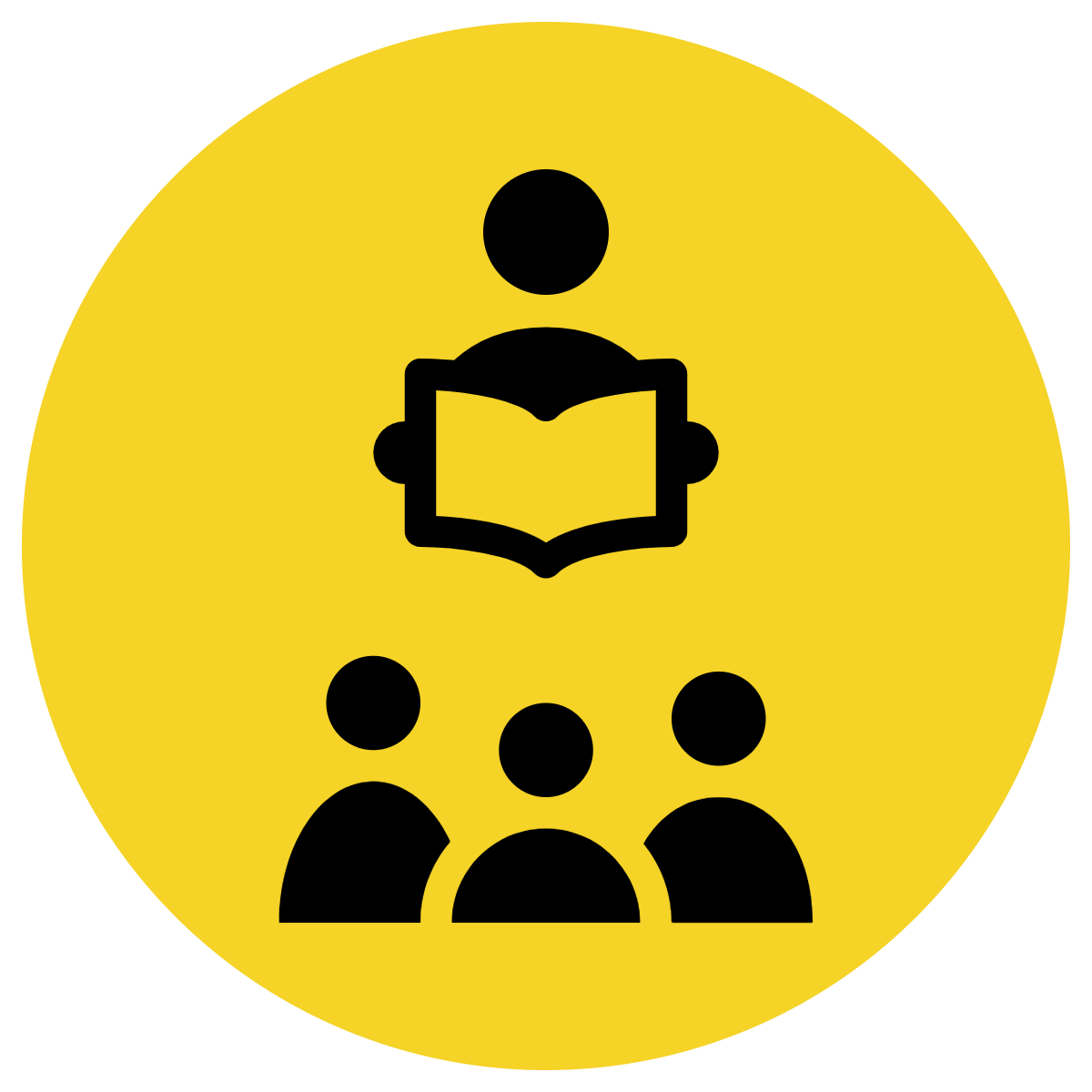 By adding additional information, we can expand sentences to make them more interesting. 
Including when, who and what will make your sentence more informative for the reader:
CFU:
Who is the subject? 
What is the action? 
When does it happen?
He slept.
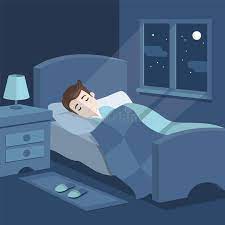 Who:
When:
George
at night time
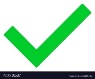 Example:
George slept at night time.
Concept Development
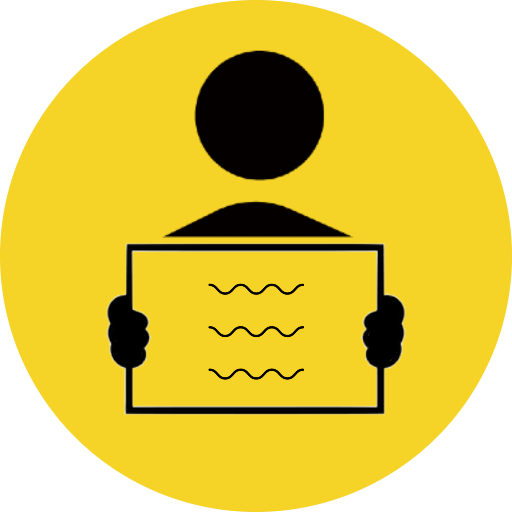 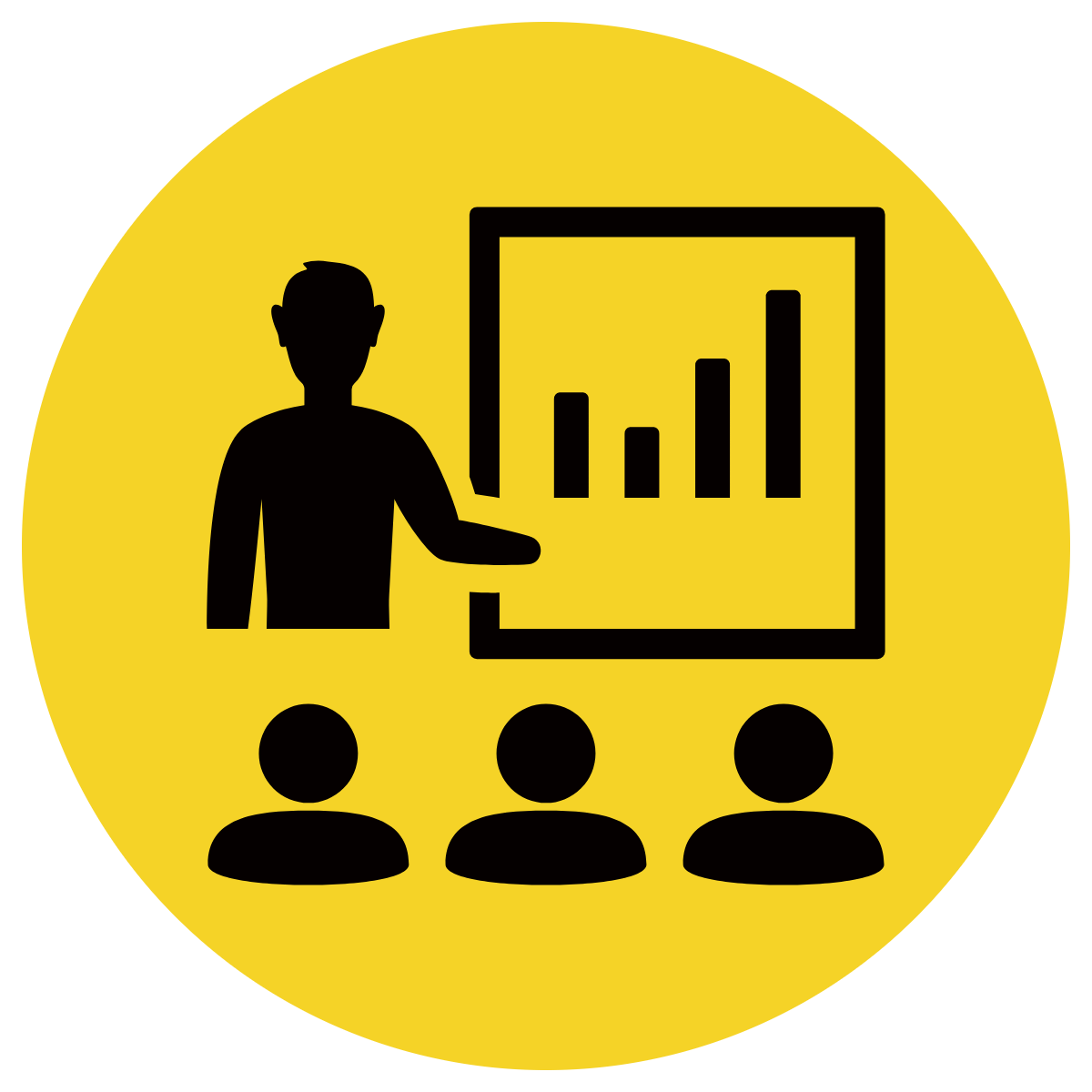 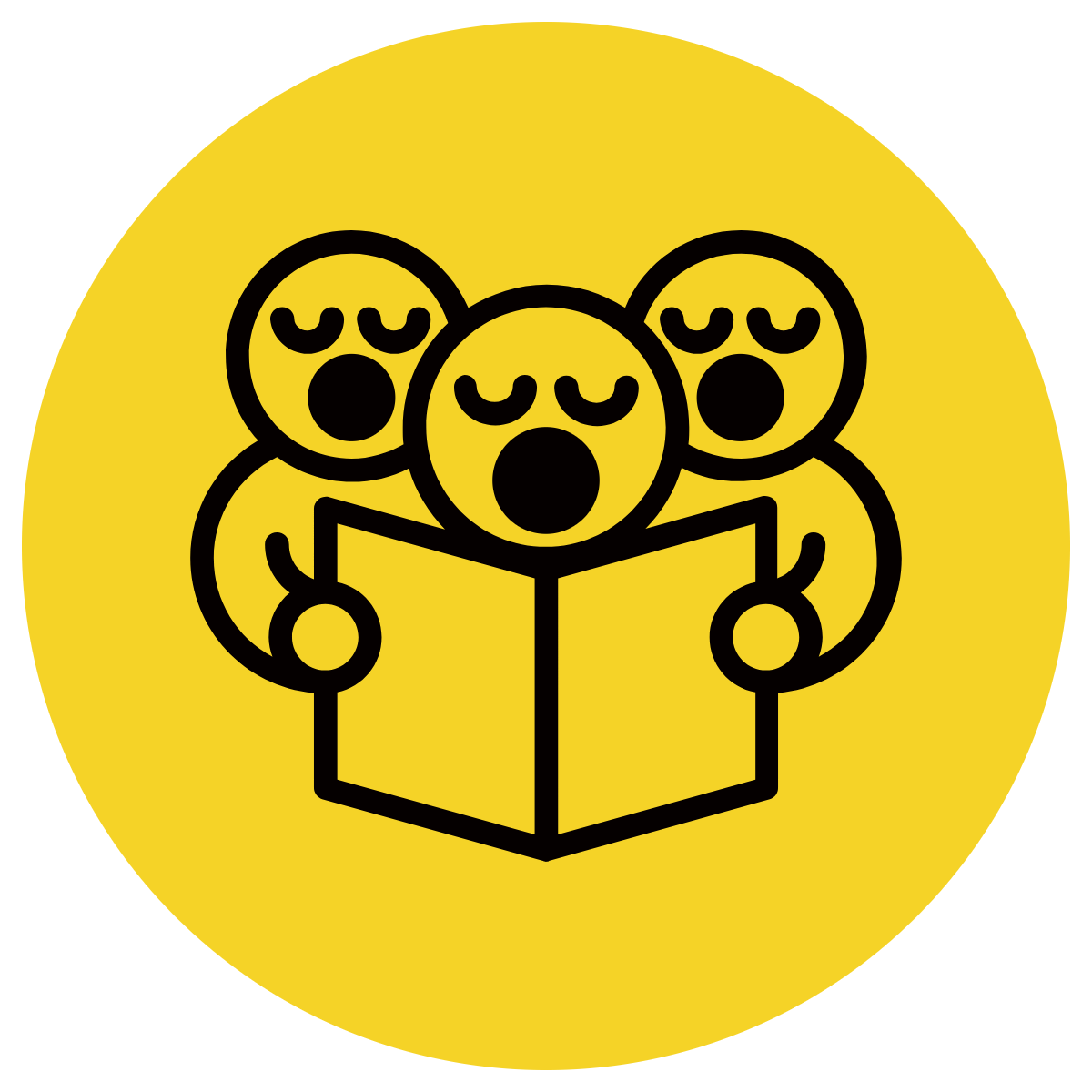 By adding additional information, we can expand sentences to make them more interesting. 
Including when, who and what will make your sentence more informative for the reader:
CFU:
Who is the subject? 
What is the action? 
When does it happen?
They ate.
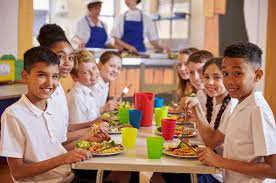 Who:
When:
the children
at lunch time
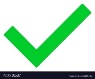 At lunch time, the children ate.
Concept Development
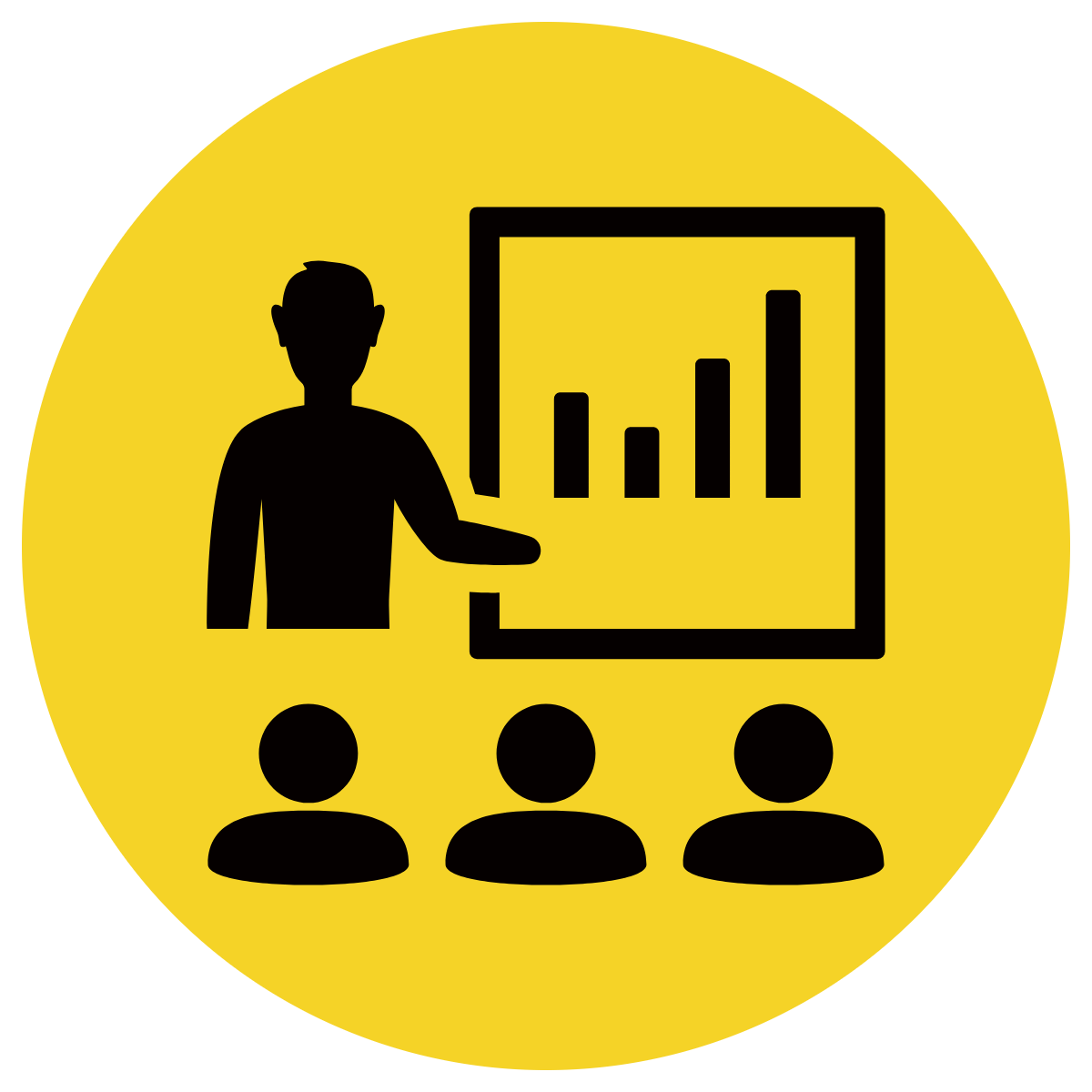 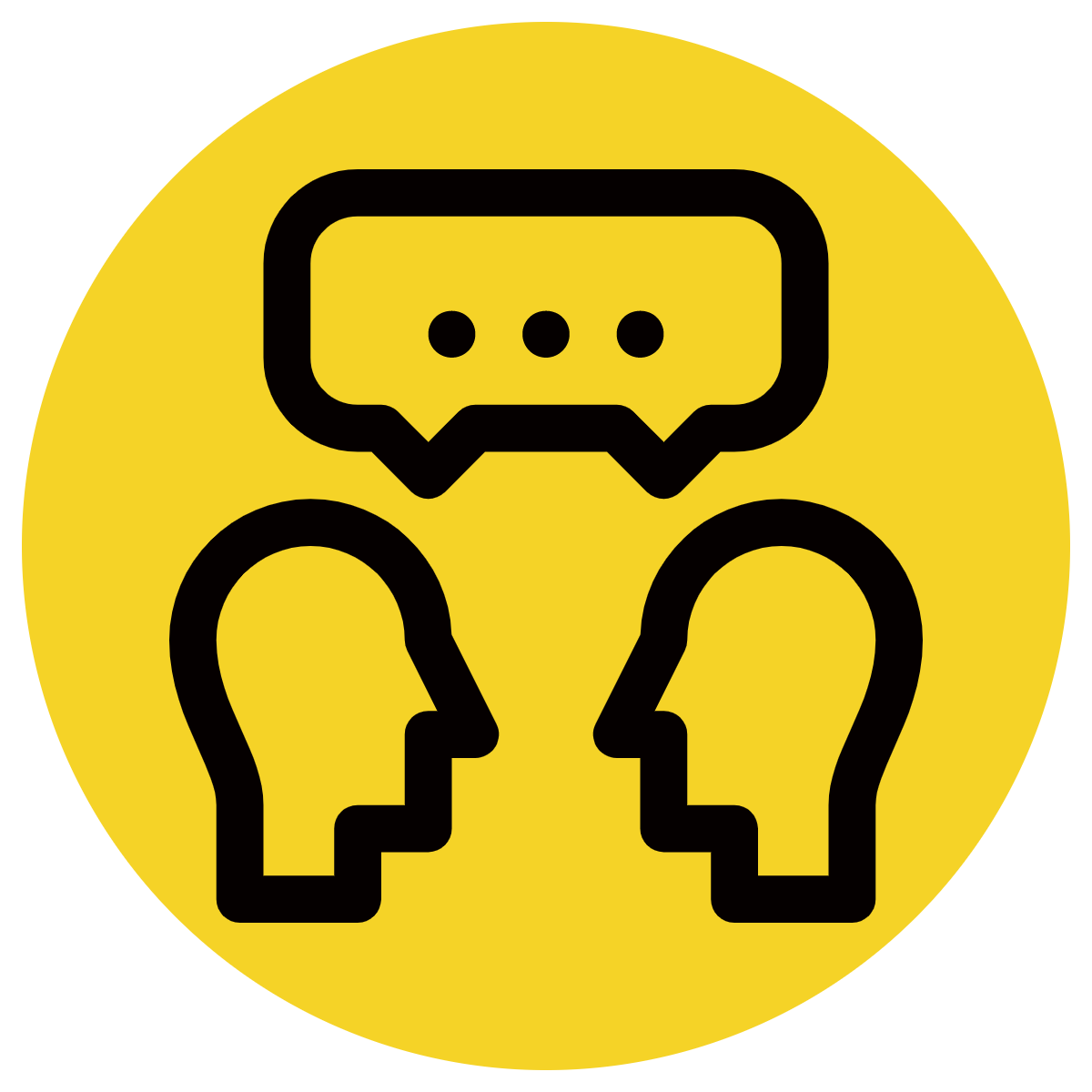 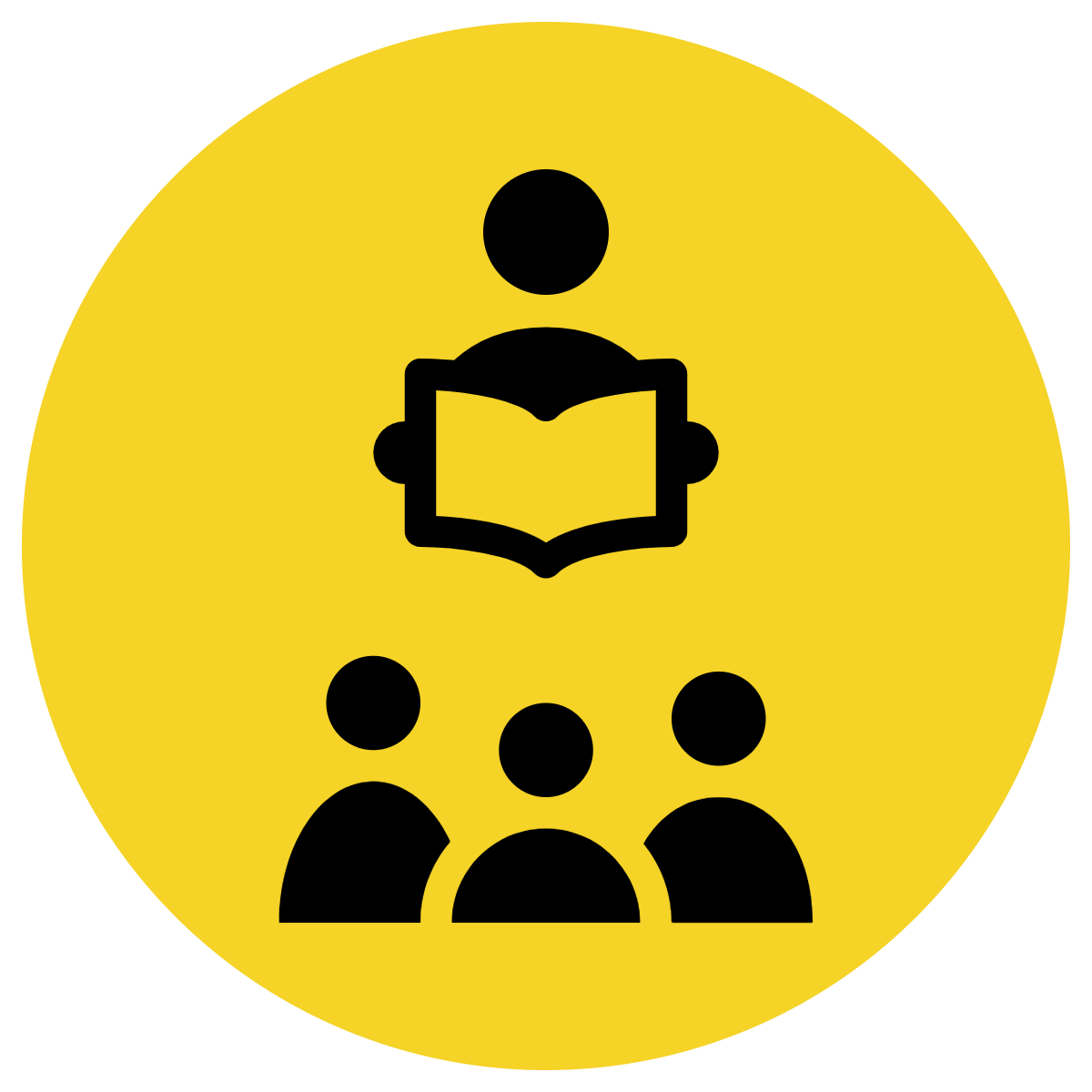 By adding additional information, we can expand sentences to make them more interesting. 
Including when, who and what will make your sentence more informative for the reader:
CFU:
Why is this not an example of an expanded sentence?
They swam.
Who:
When:
the children
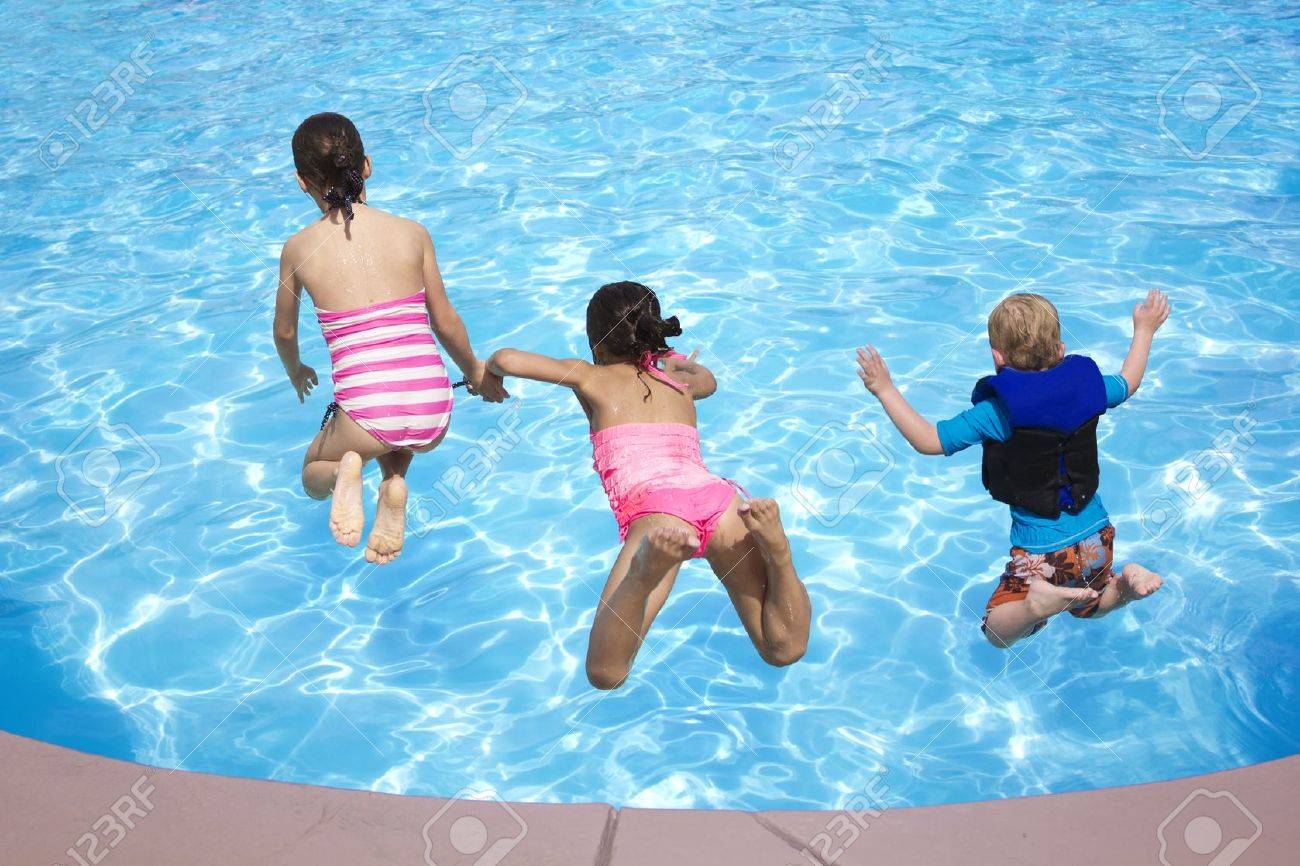 on a sunny day
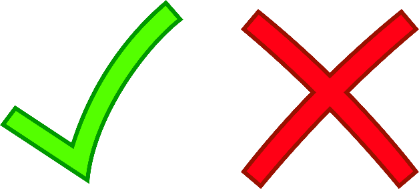 Non-Examples:
The children swam.
This sentence does not contain all of the information. It does not have the when.
On a sunny day, swam.
This sentence does not make sense. It is missing words.
Hinge Point Question
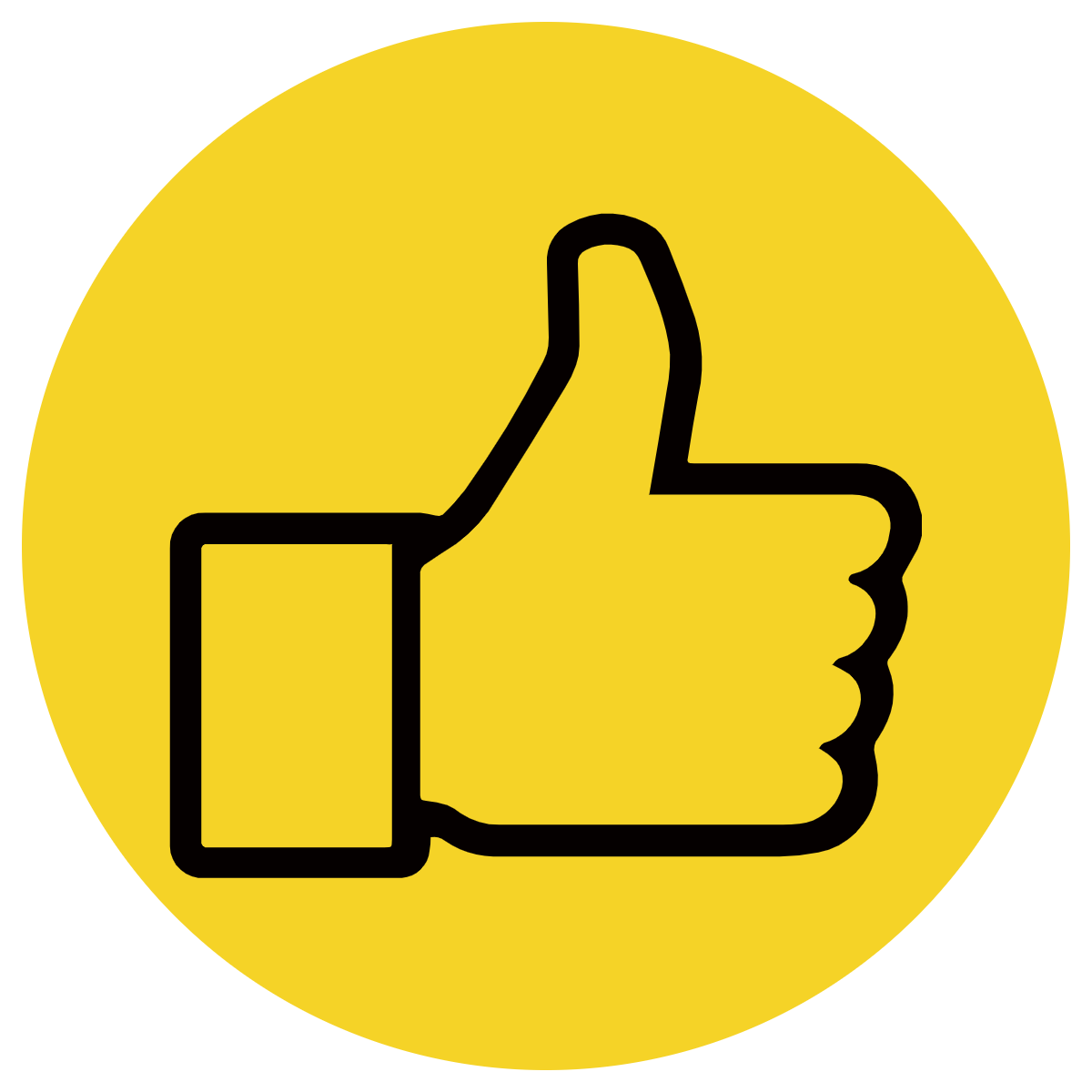 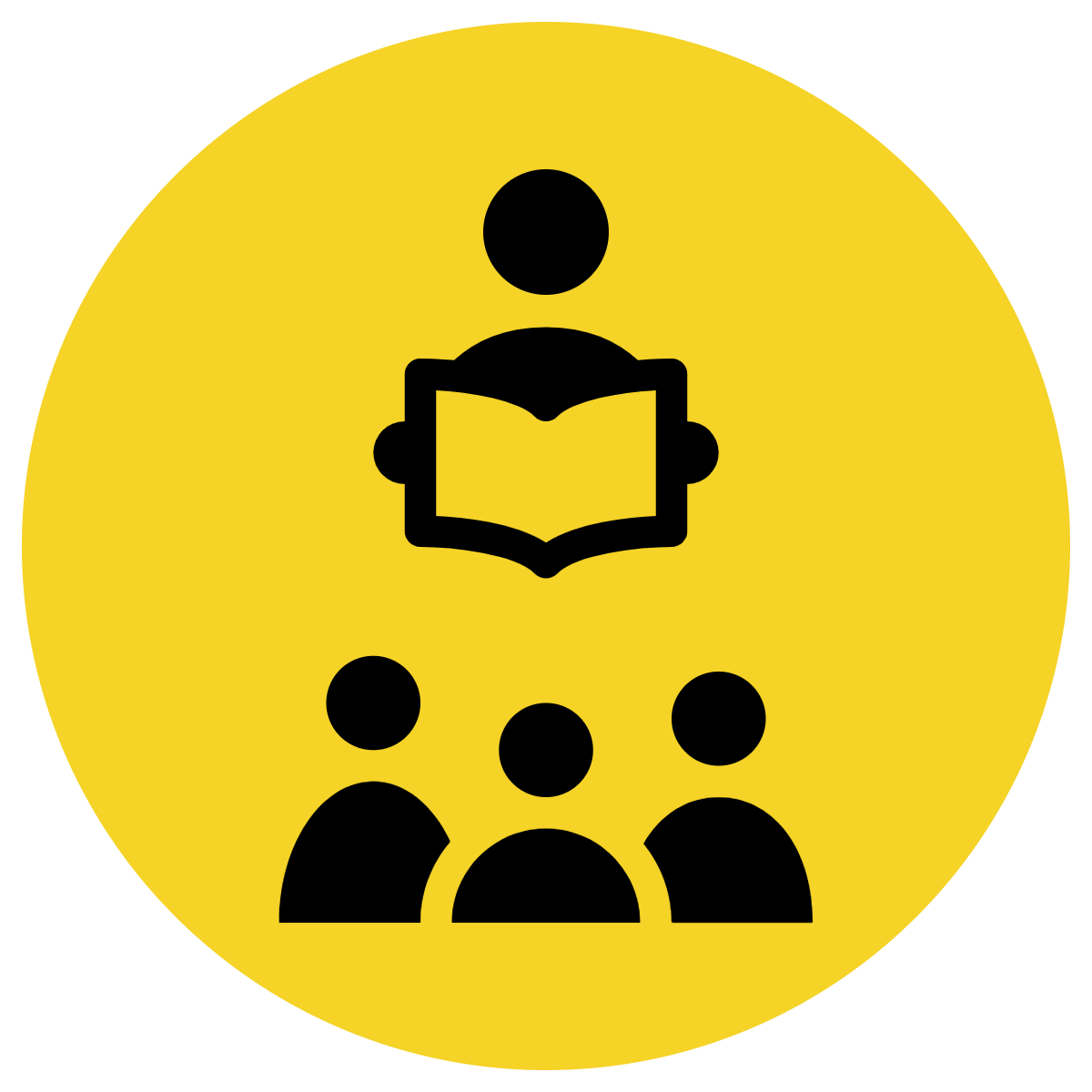 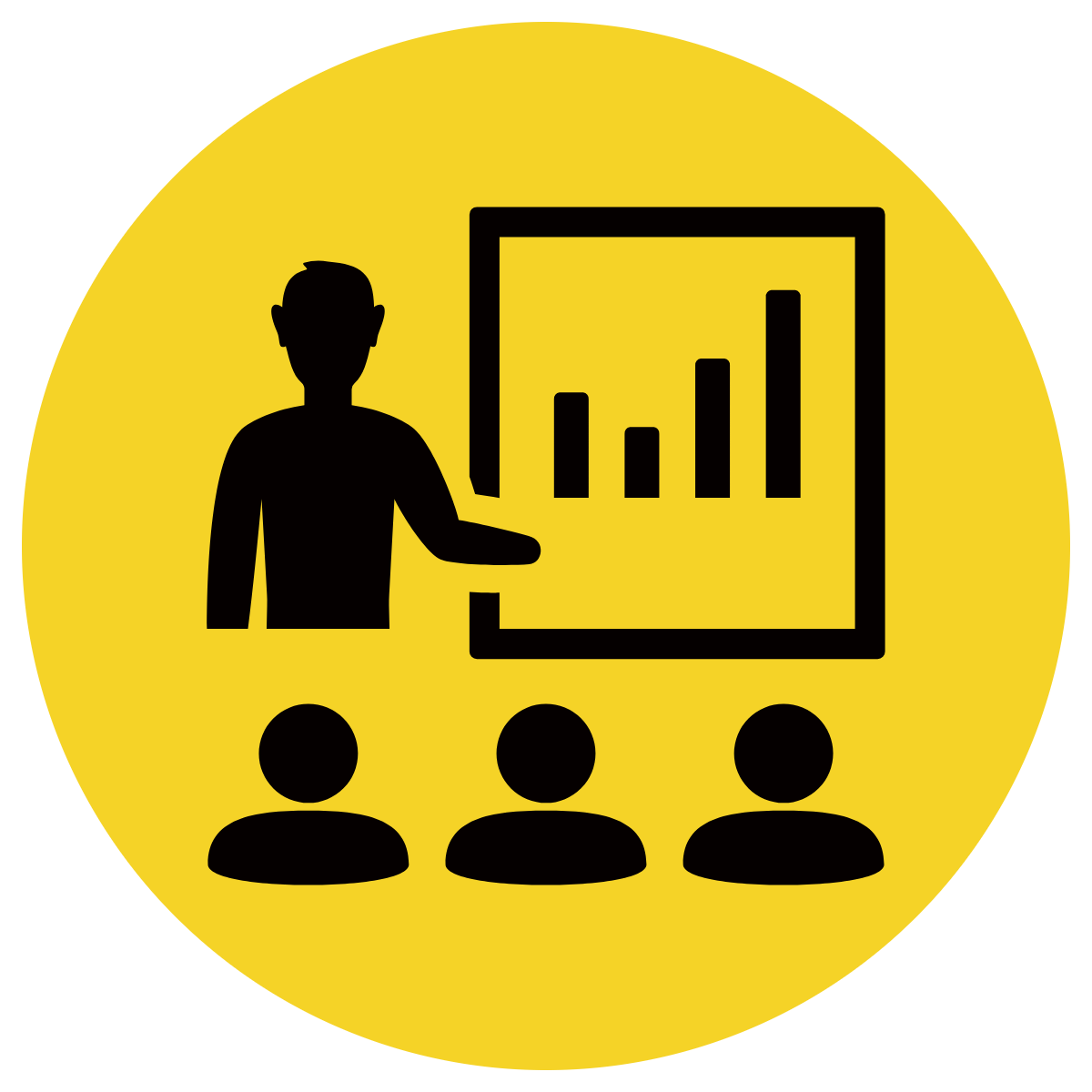 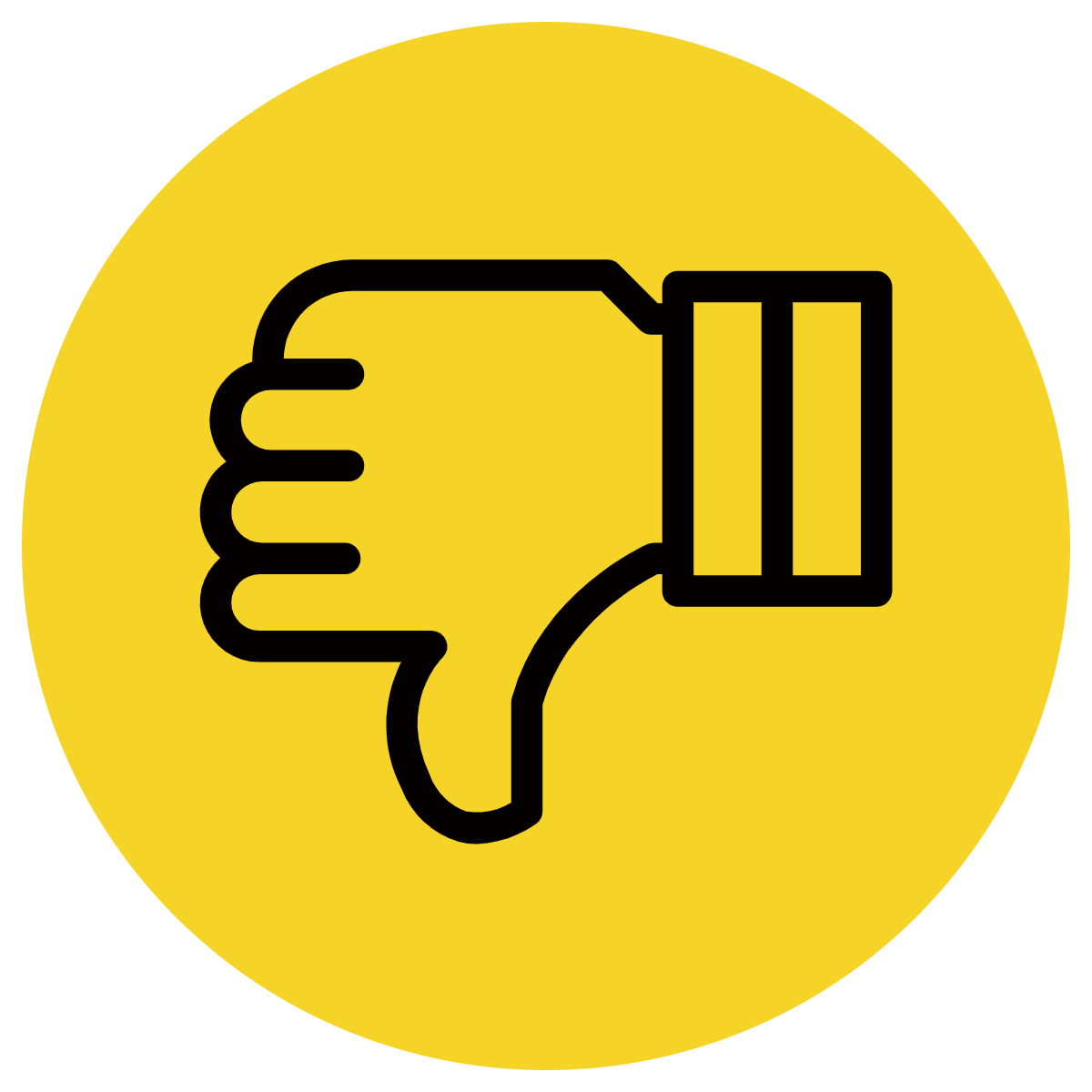 Which sentences contain a ‘WHEN’ detail?

They swam.
After school, Sally and Sam skipped.
The dog barked in the night. 
The teacher slept.
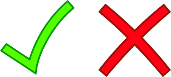 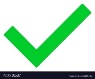 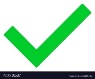 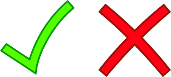 Skill development: I do
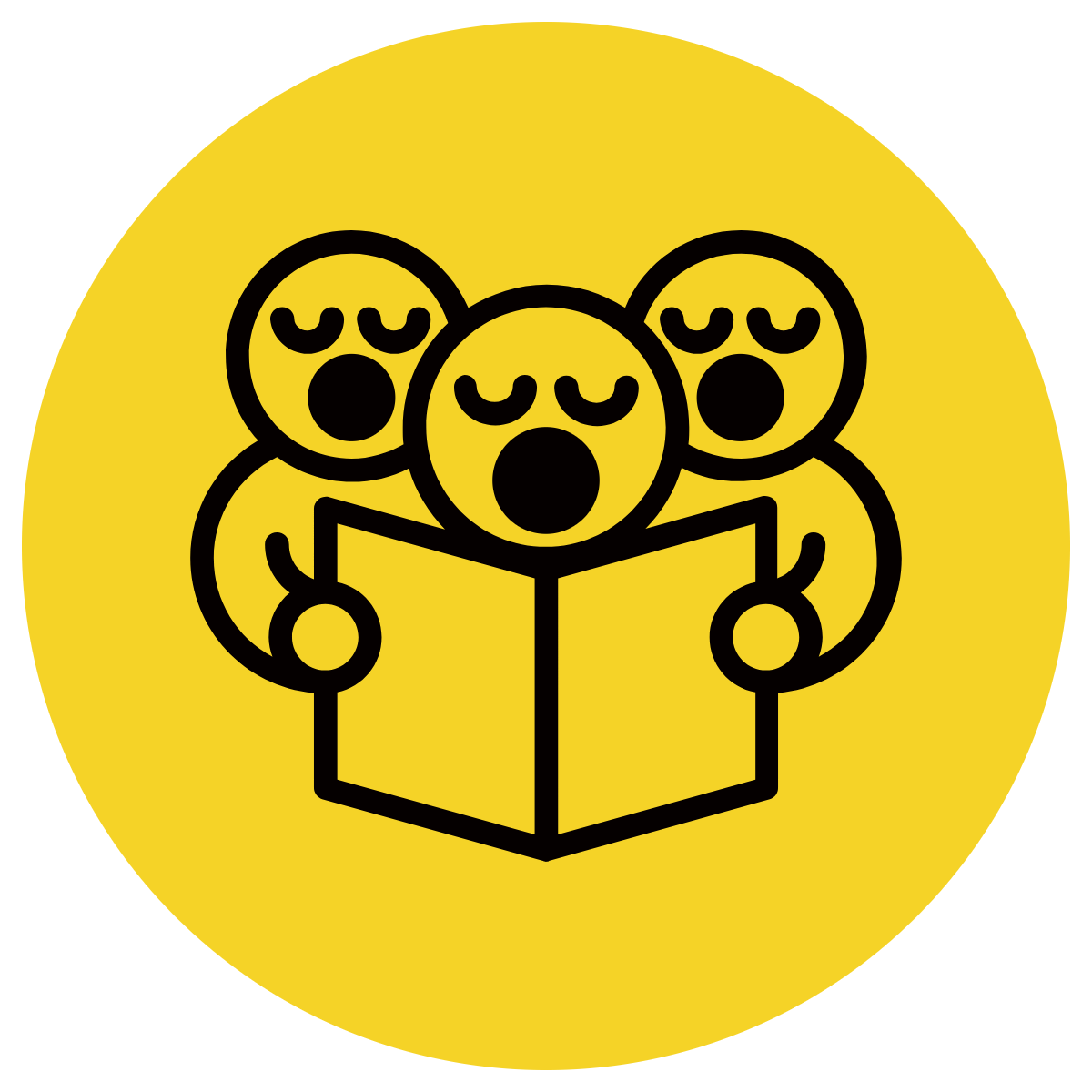 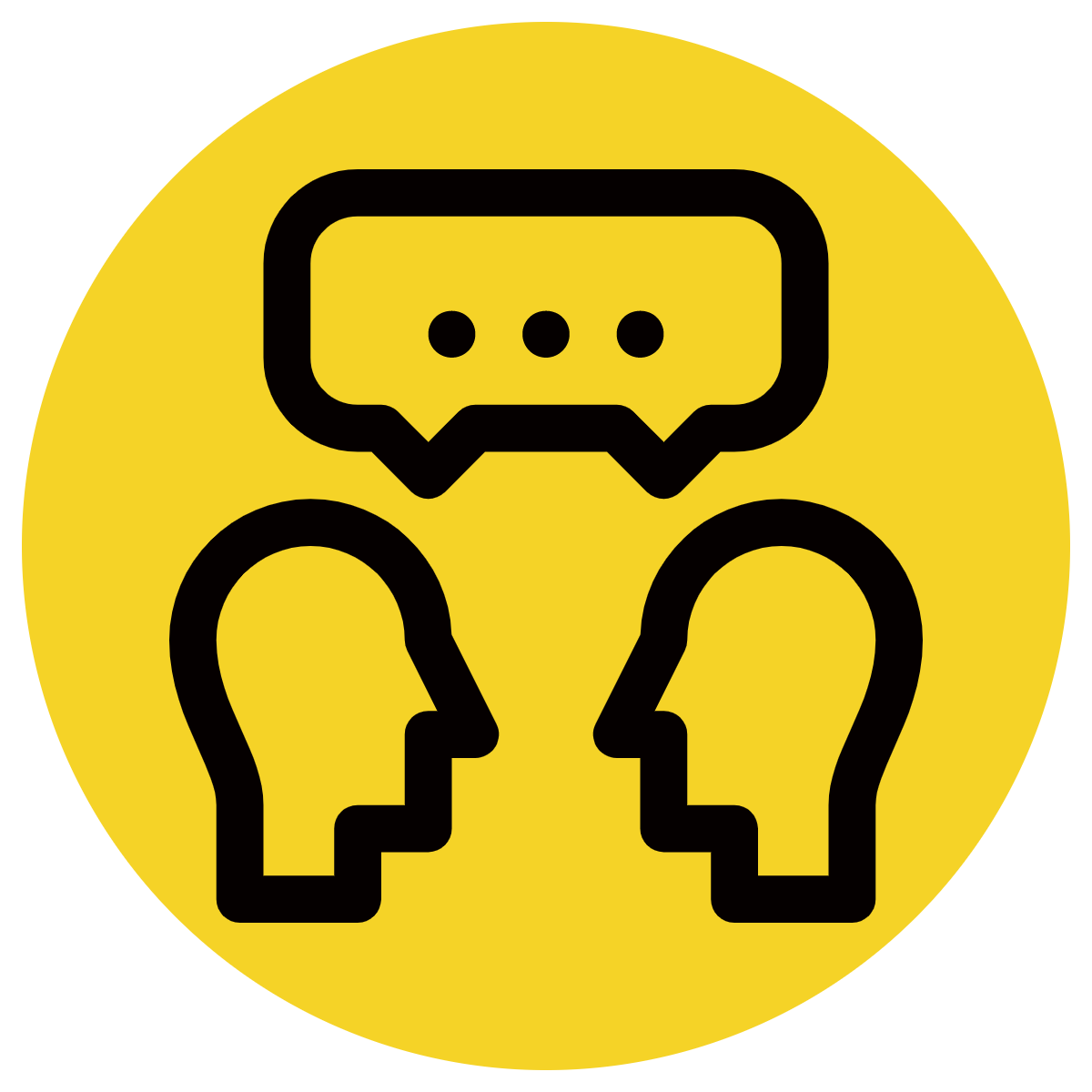 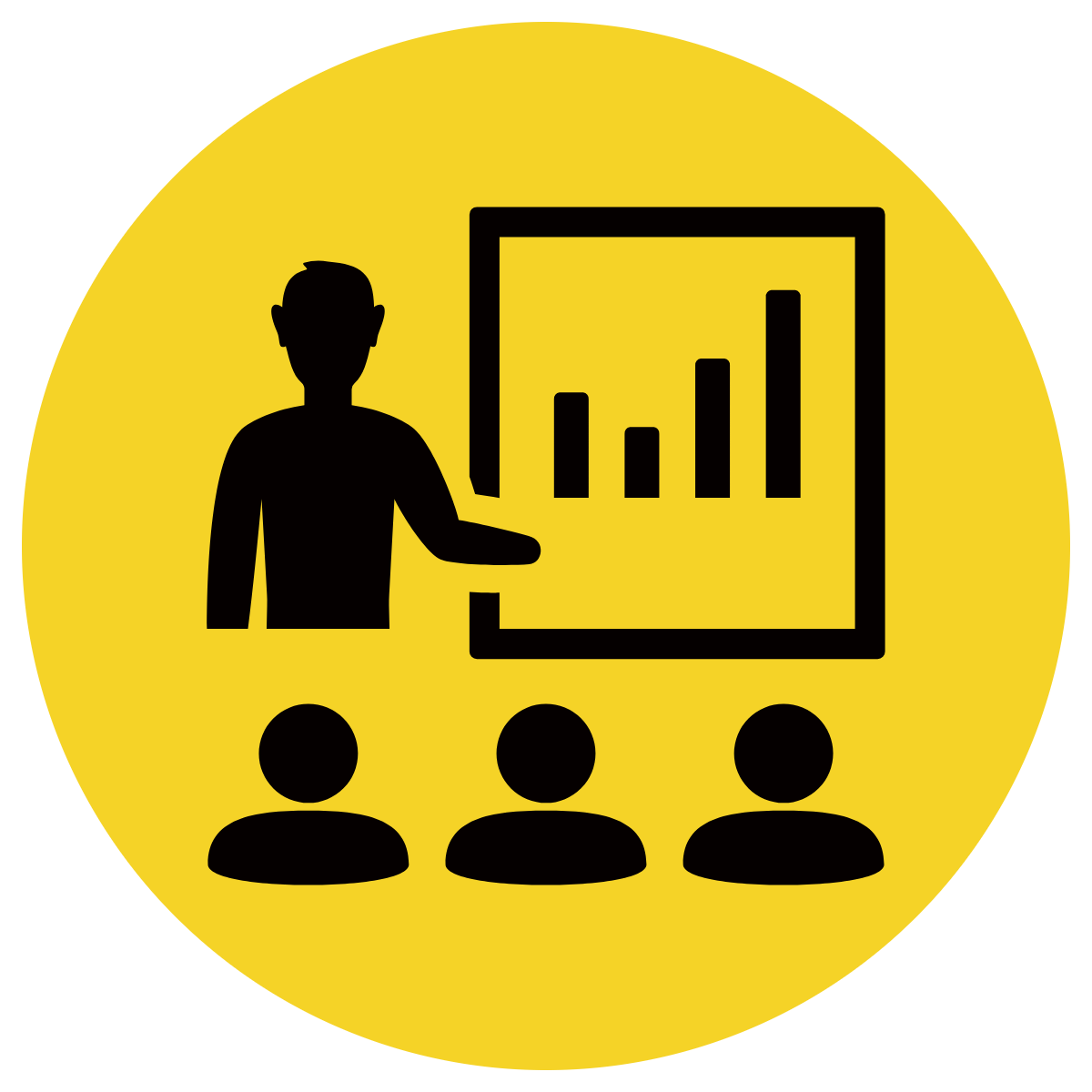 Answer the questions in note form
Use the notes to say the sentence, in this order:
	 When, who what.
3.    Check your sentence – does it sound right?
CFU:
Who is the subject? 
What is the action? 
When does it happen?
They skied.
Who:
When:
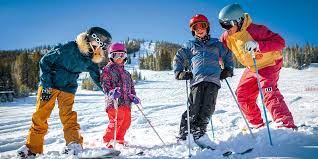 the family
winter
in winter.
skied
The family
Skill development: I do
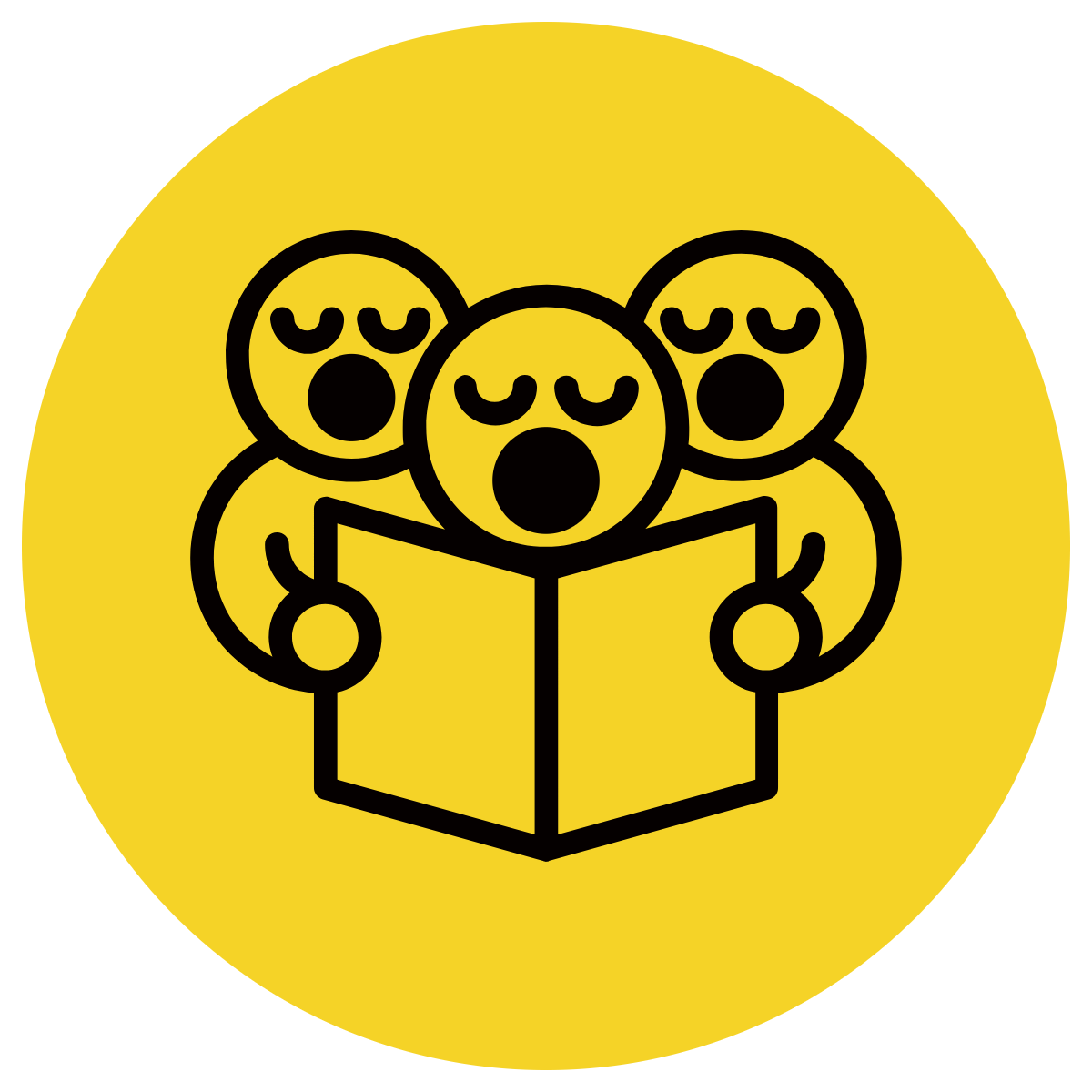 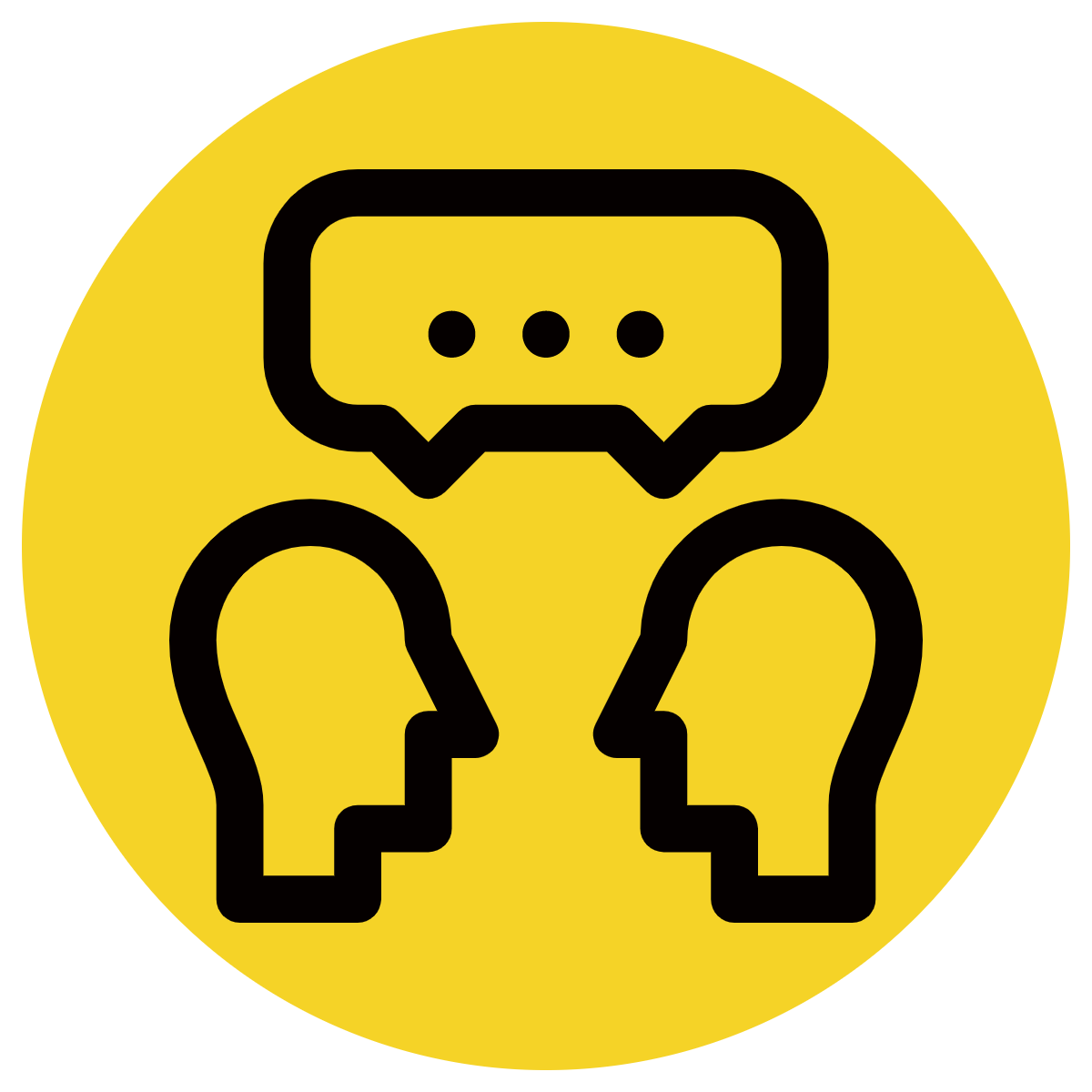 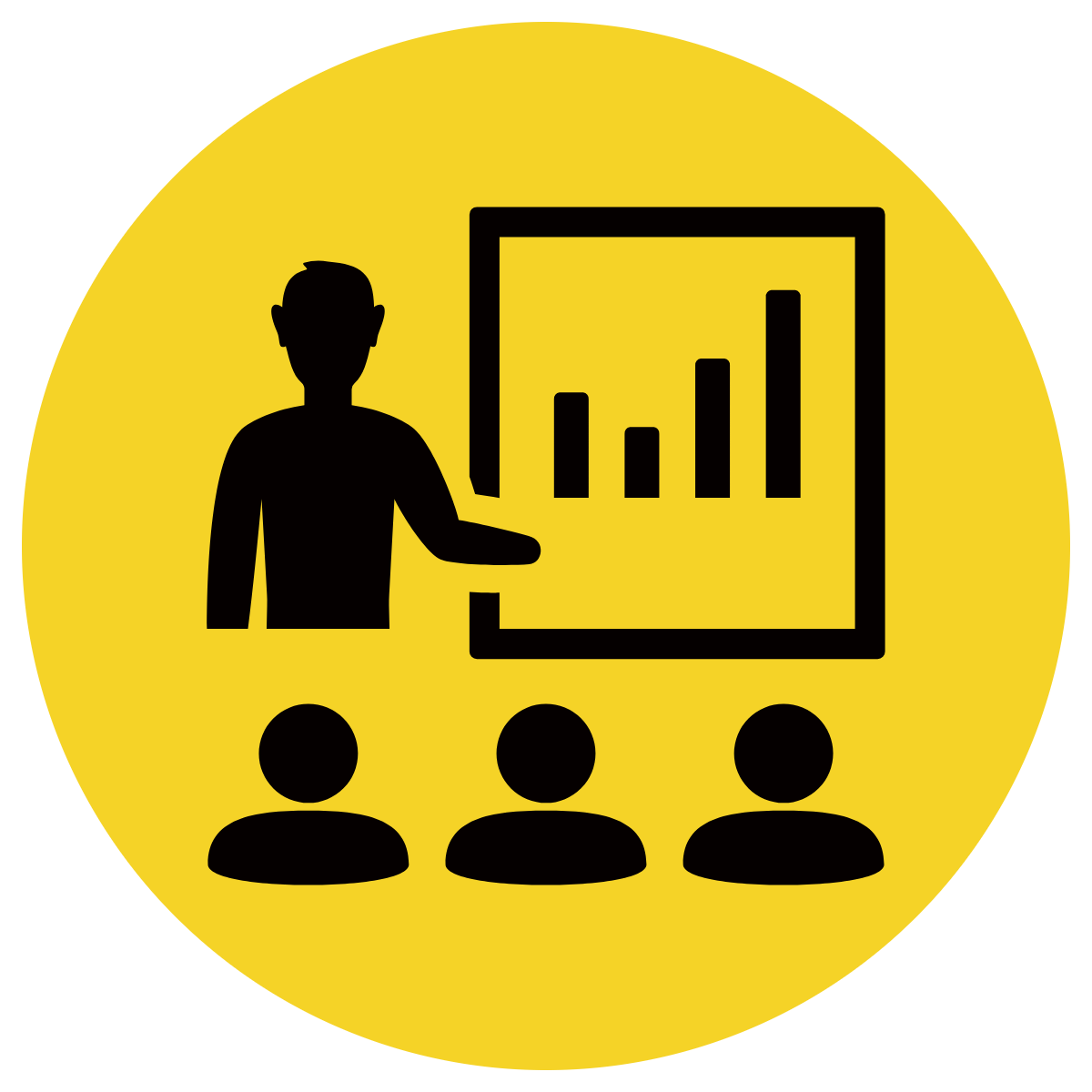 Answer the questions in note form
Use the notes to say the sentence, in this order:
	 When, who what.
3.    Check your sentence – does it sound right?
CFU:
Who is the subject? 
What is the action? 
When does it happen?
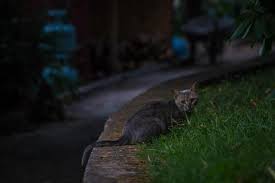 It crept.
Who/what:
When:
the cat
late at night
crept.
Late at night,
the cat
Skill development: We do
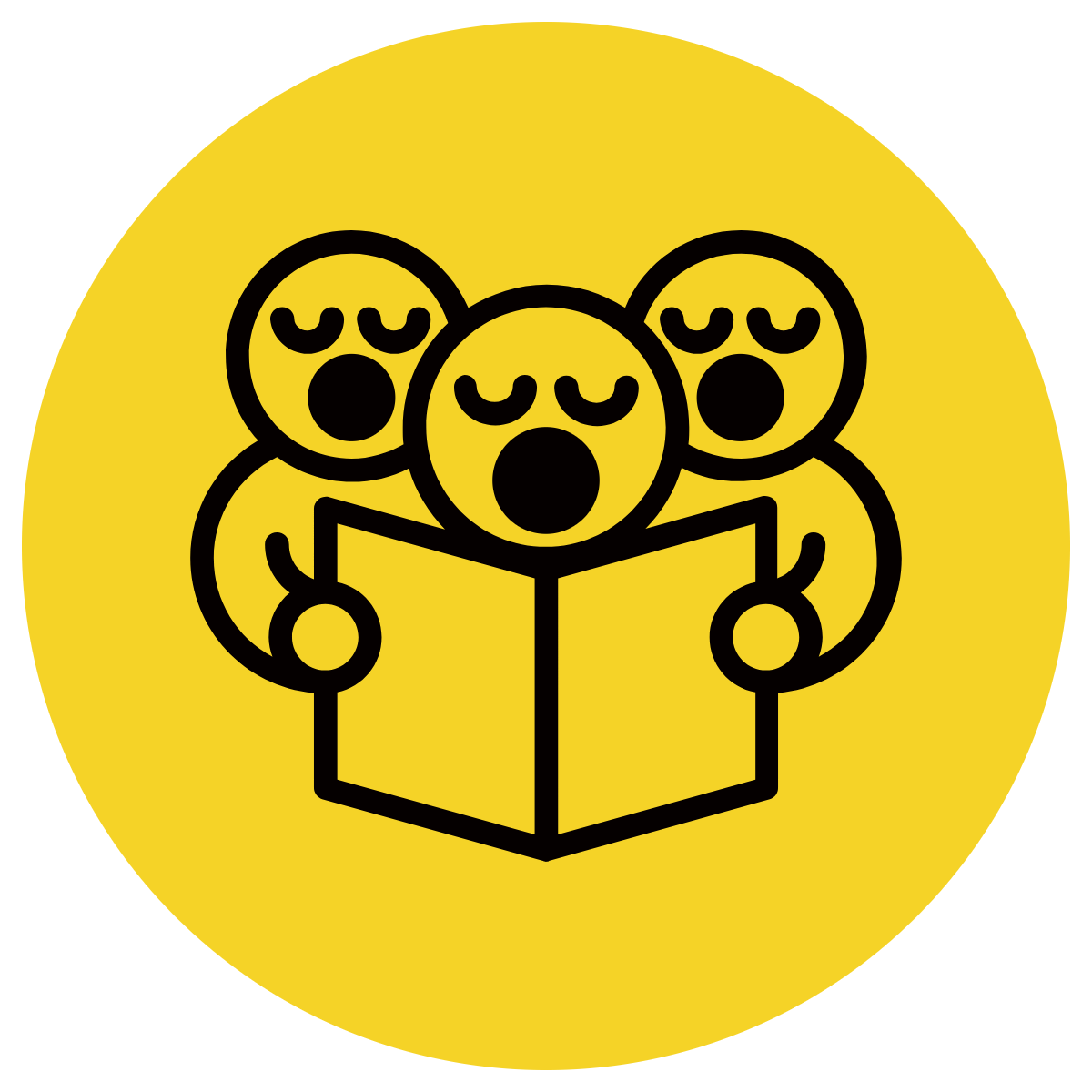 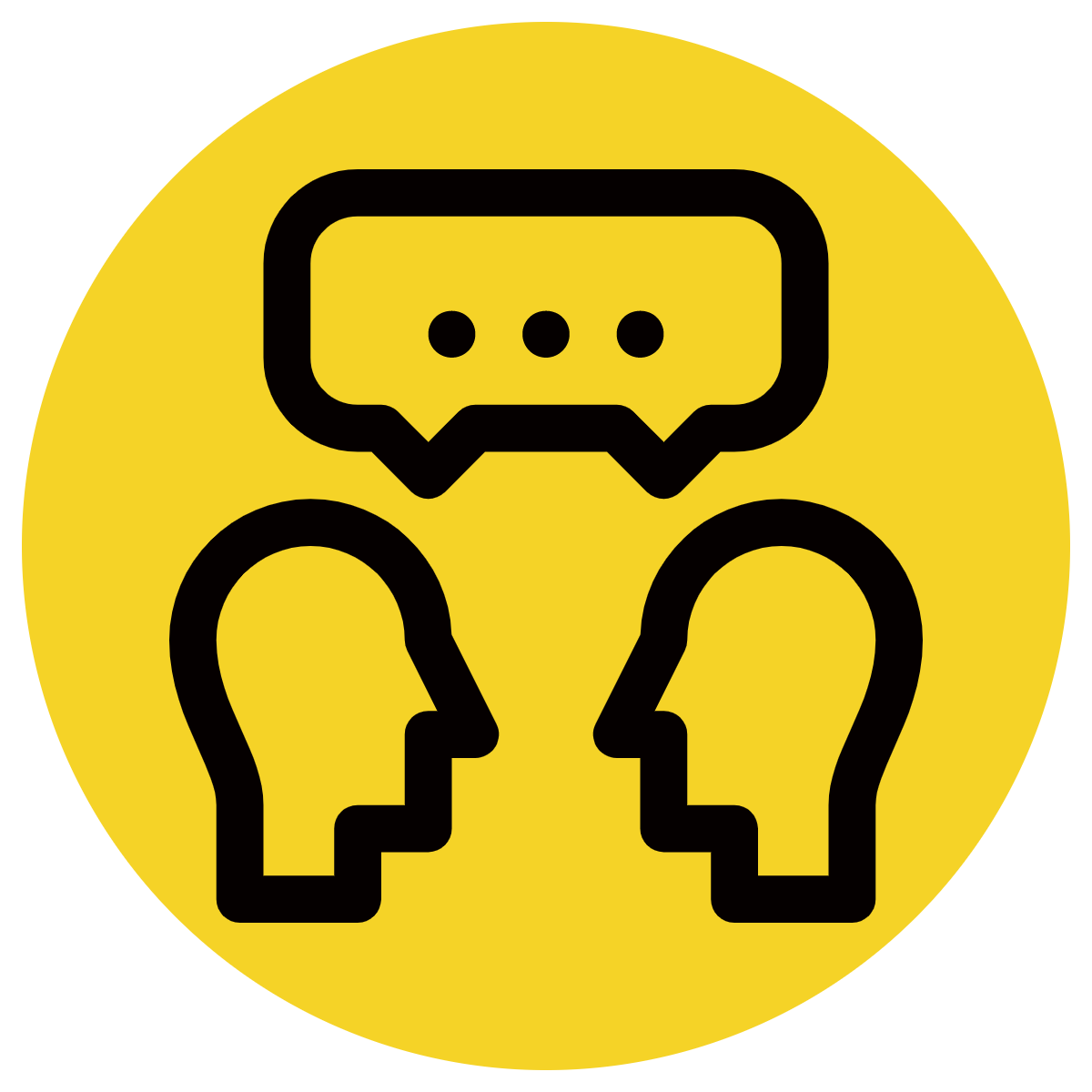 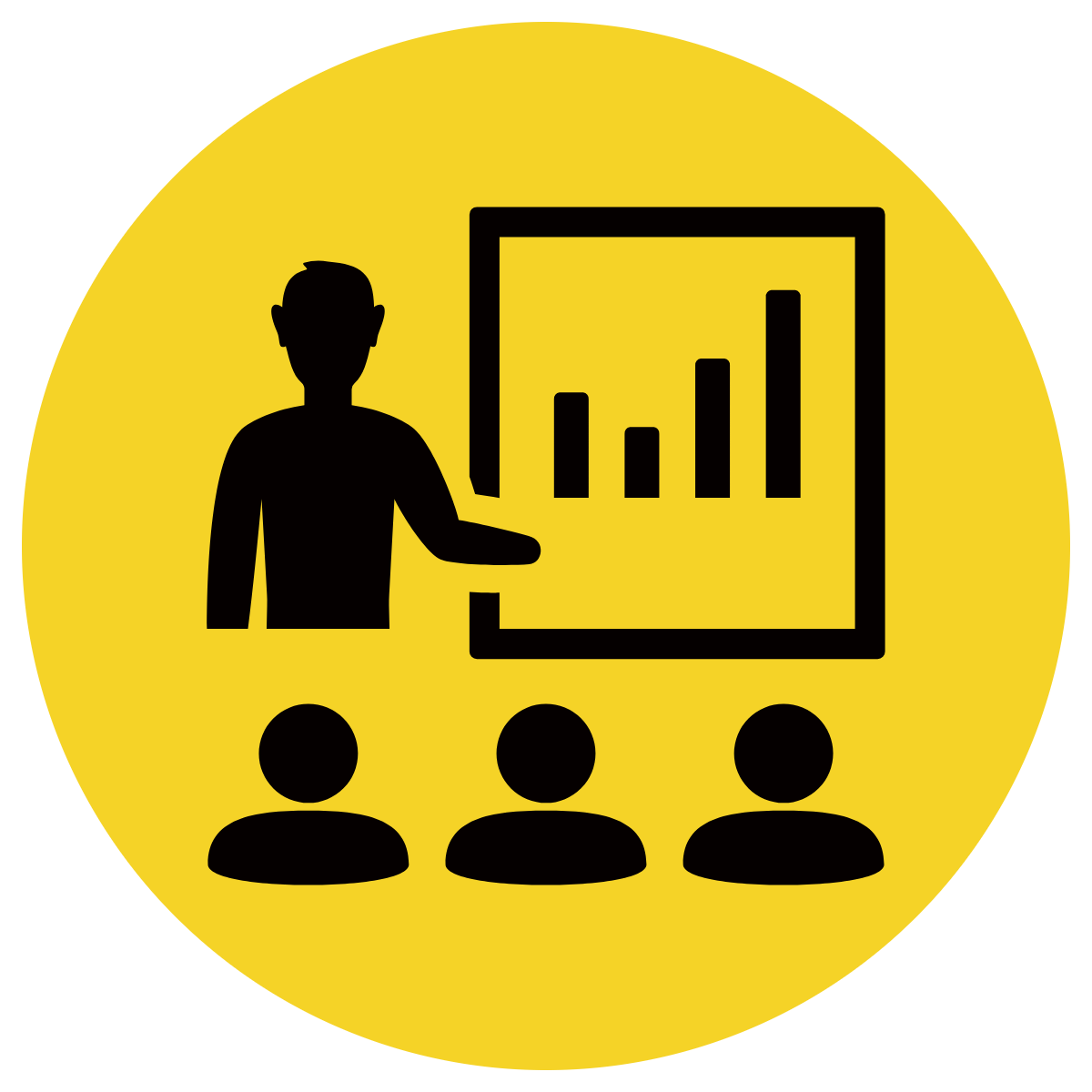 Answer the questions in note form
Use the notes to say the sentence, in this order:
	 When, who what.
3.    Check your sentence – does it sound right?
CFU:
Who is the subject? 
What is the action? 
When does it happen?
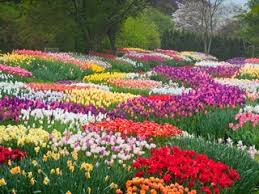 They bloomed.
Who/what:
When:
the flowers
spring
Skill development: You do
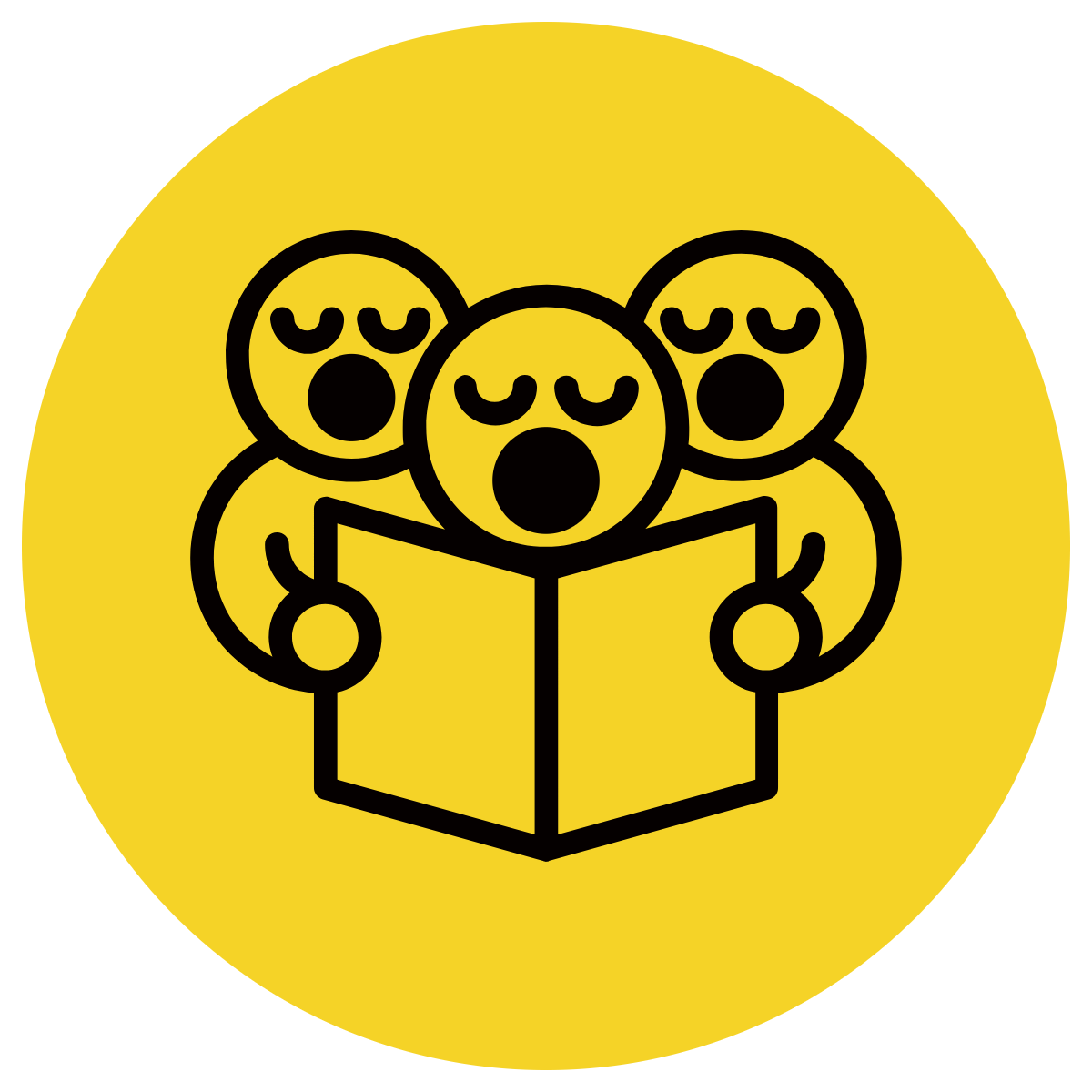 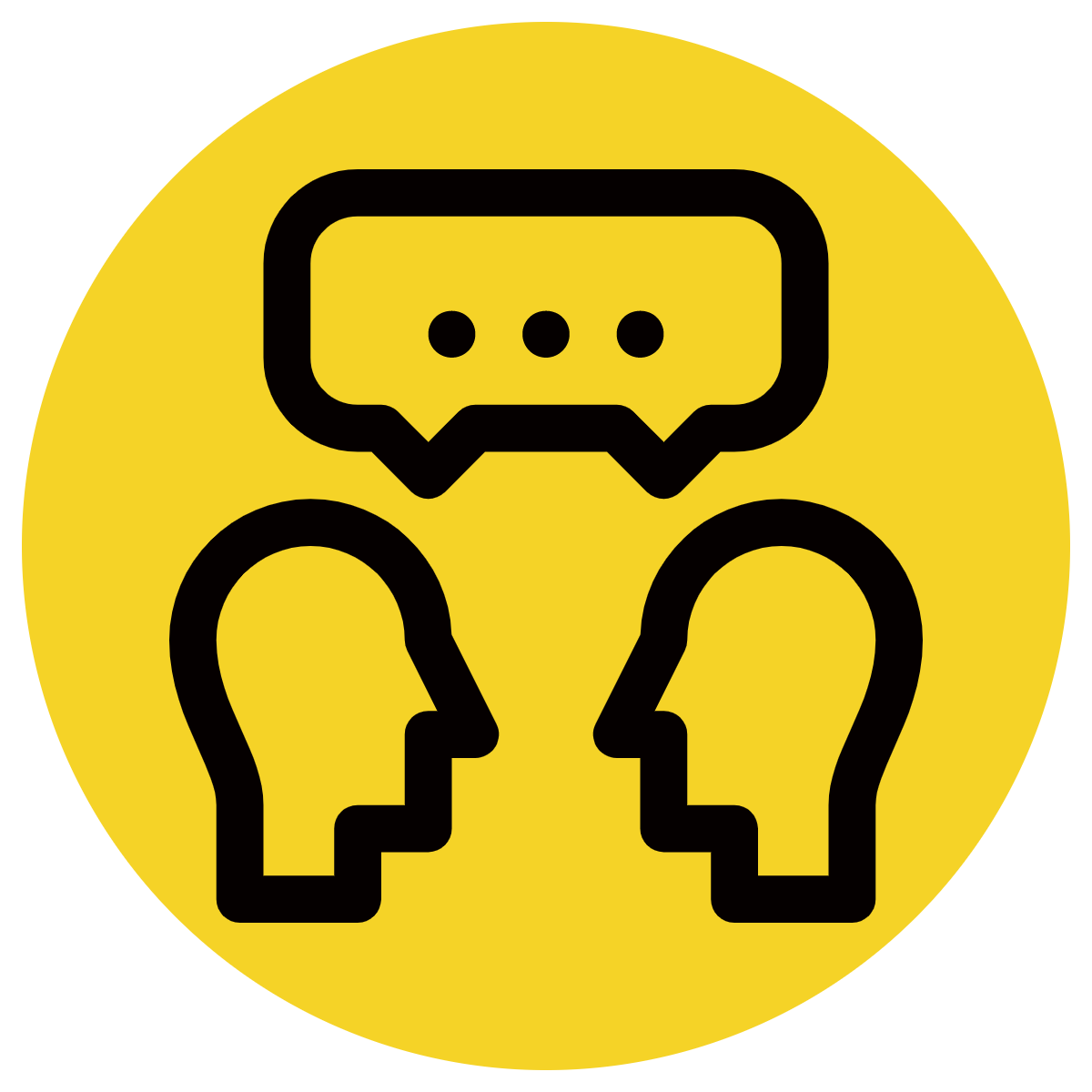 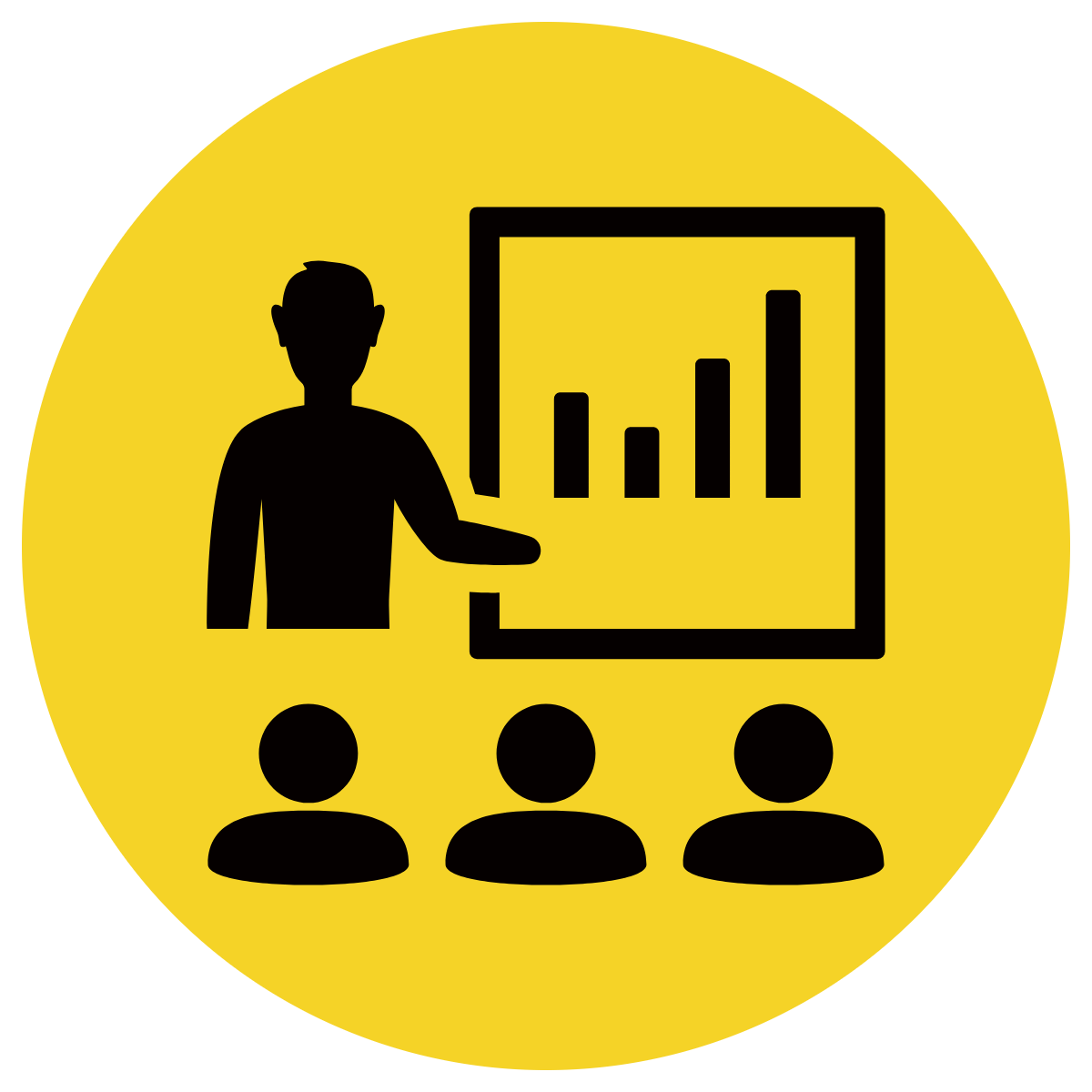 Answer the questions in note form
Use the notes to say the sentence, in this order:
	 When, who what.
3.    Check your sentence – does it sound right?
CFU:
Who is the subject? 
What is the action? 
When does it happen?
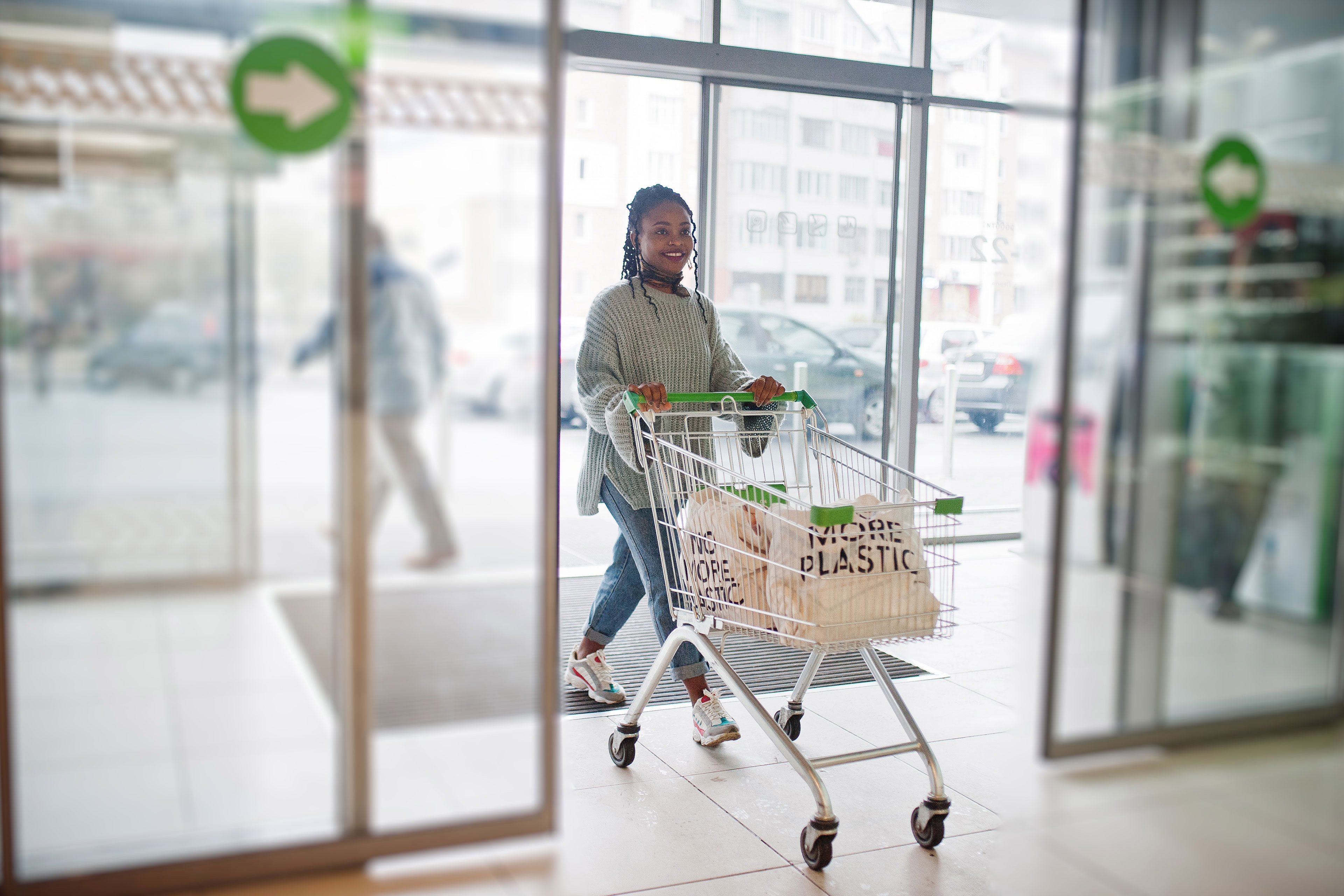 She arrived.
Who:
When:
Skill Development: You do
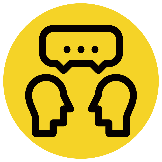 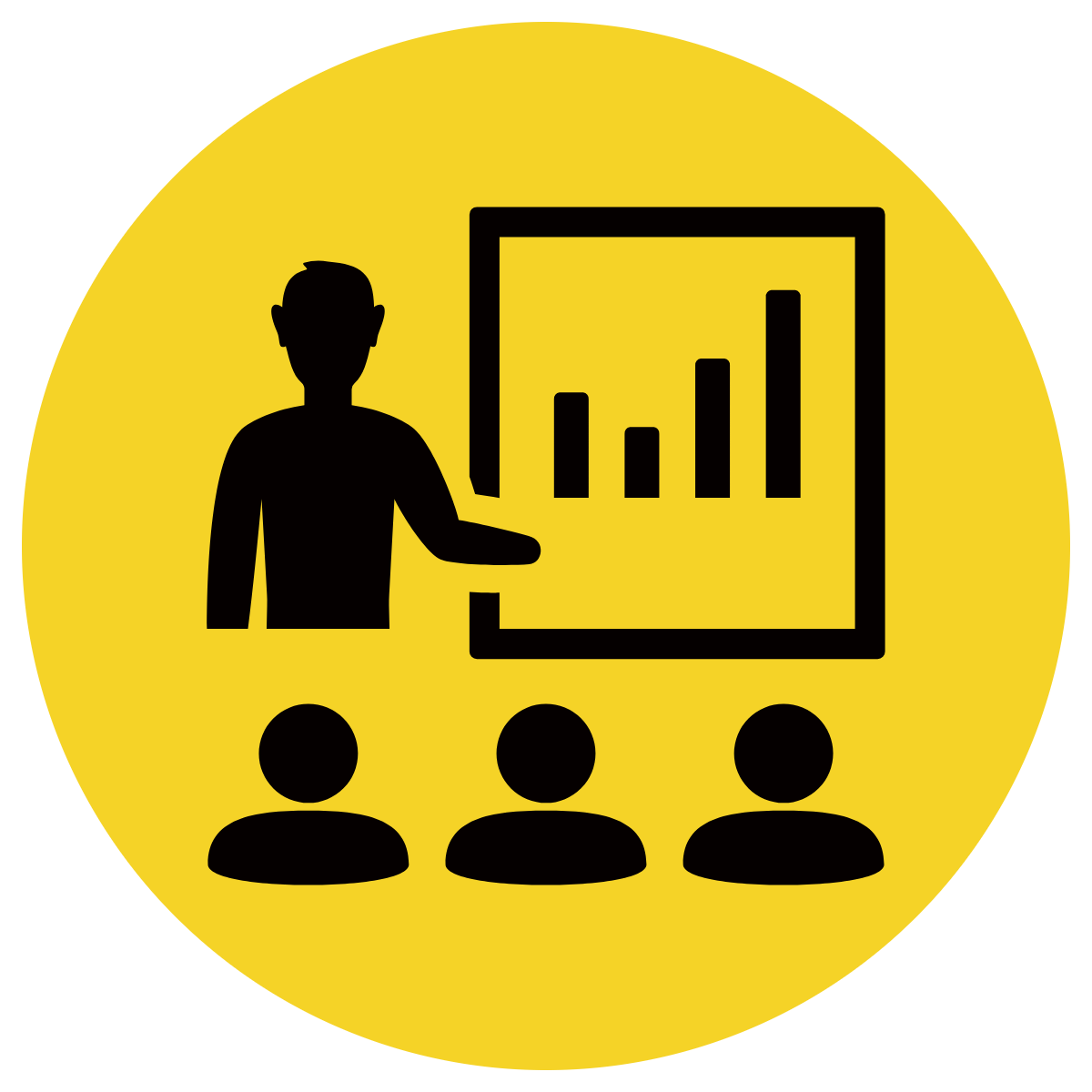 Let’s build some sentences using these pictures.
when who what
Use pictures from texts/topics/knowledge units in class
Students do orally
Teacher models writing